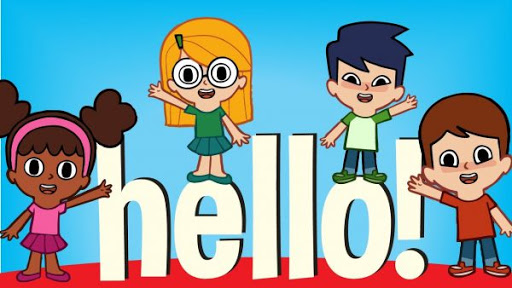 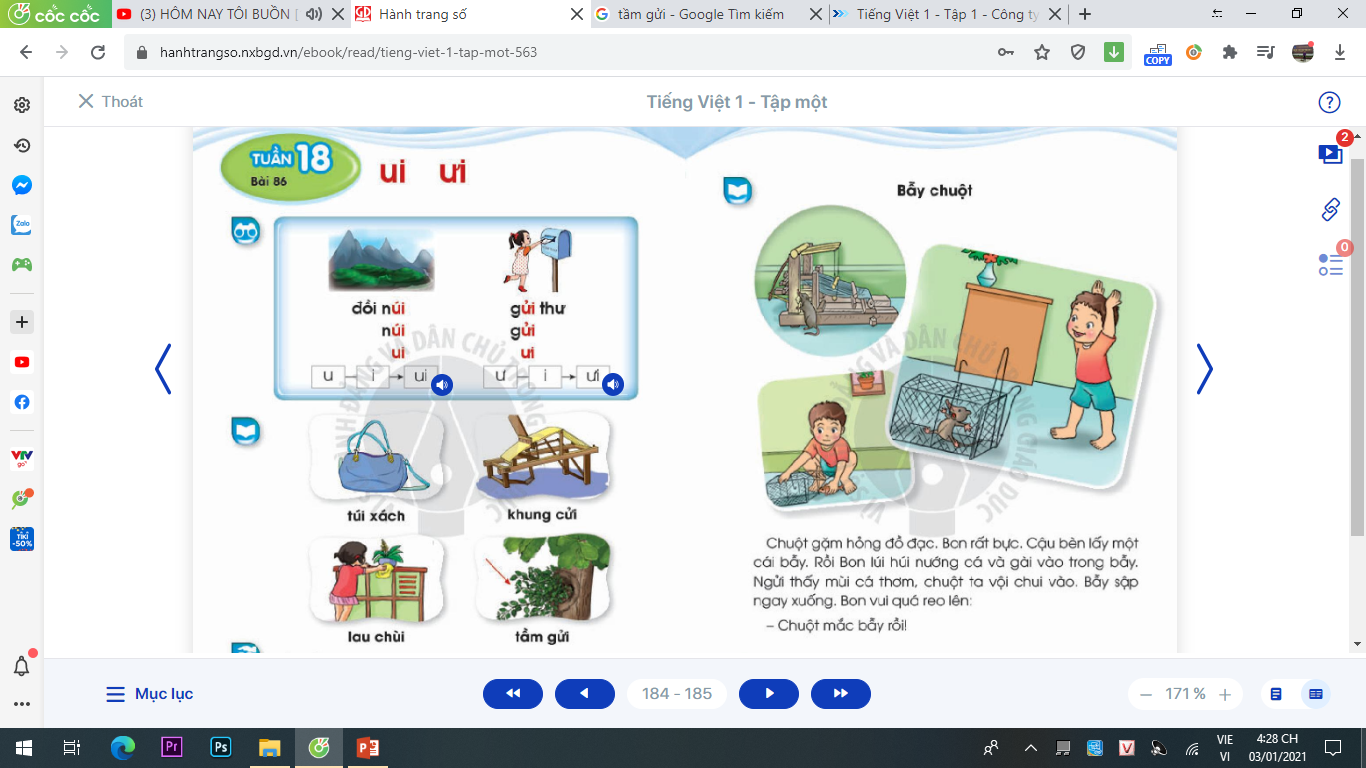 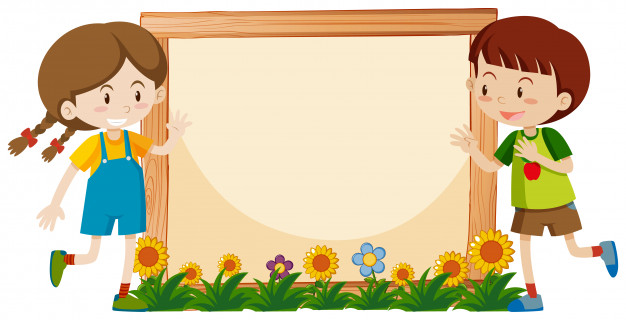 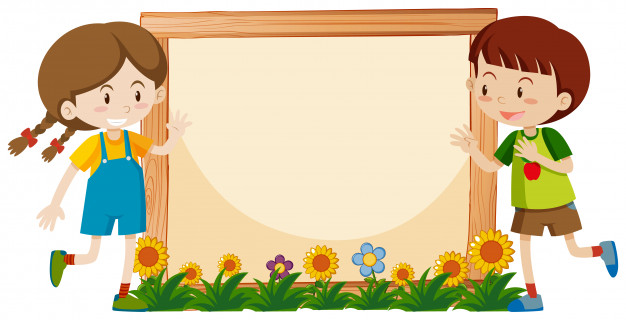 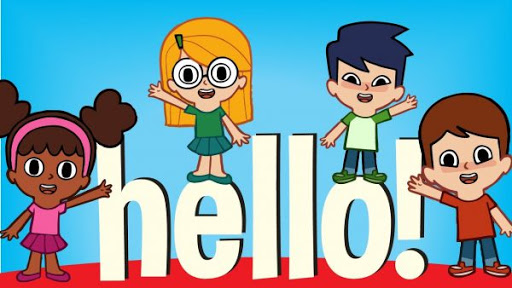 Bài 87:
uôi  ươi
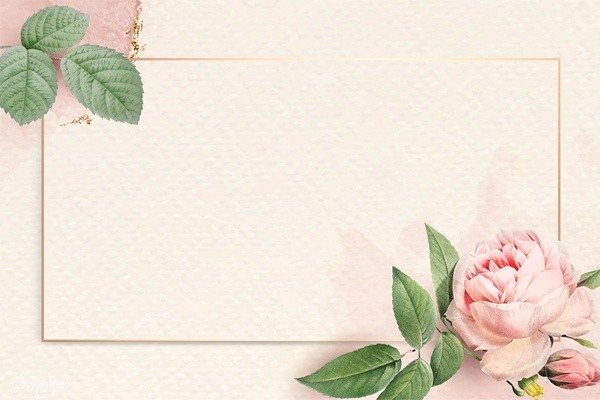 Khám phá
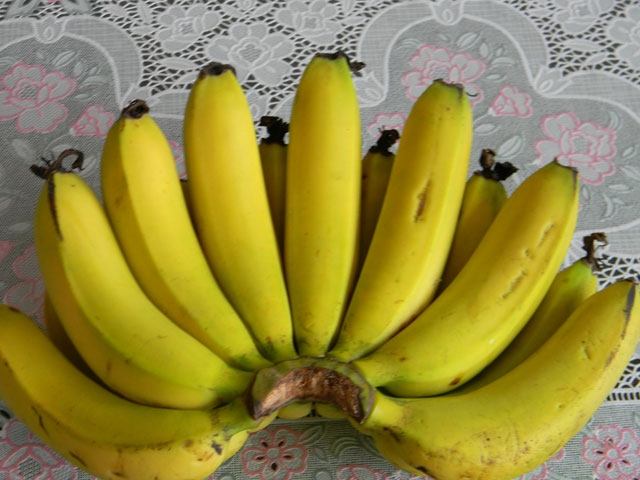 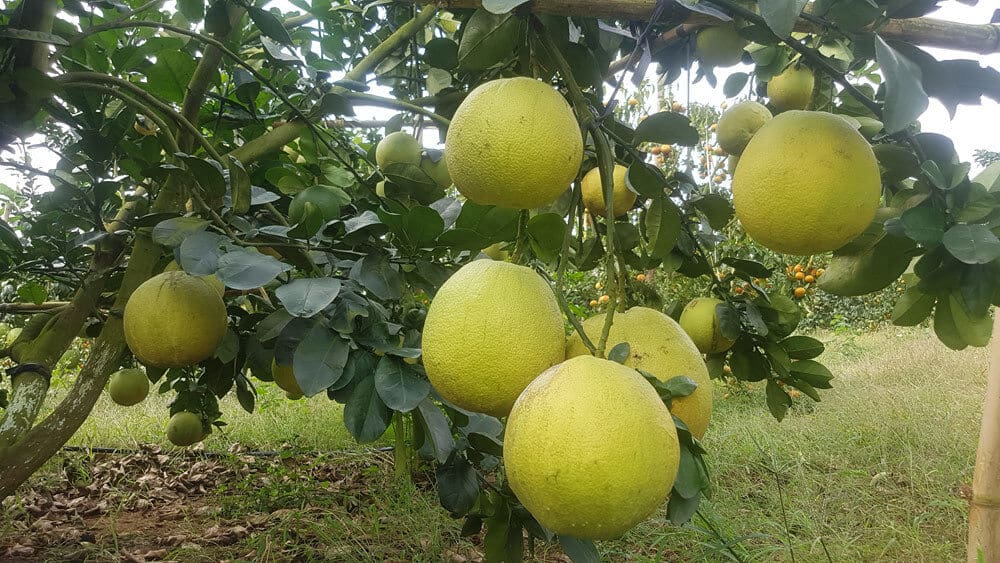 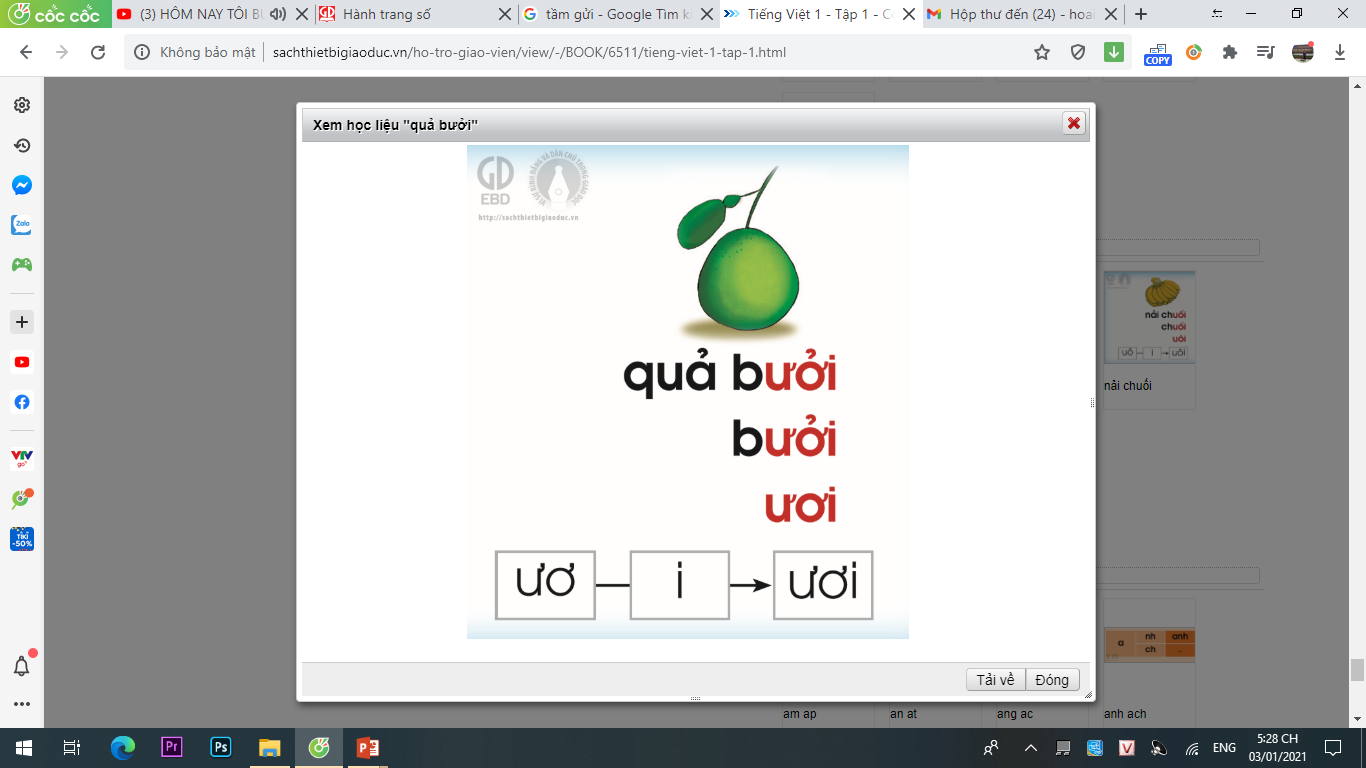 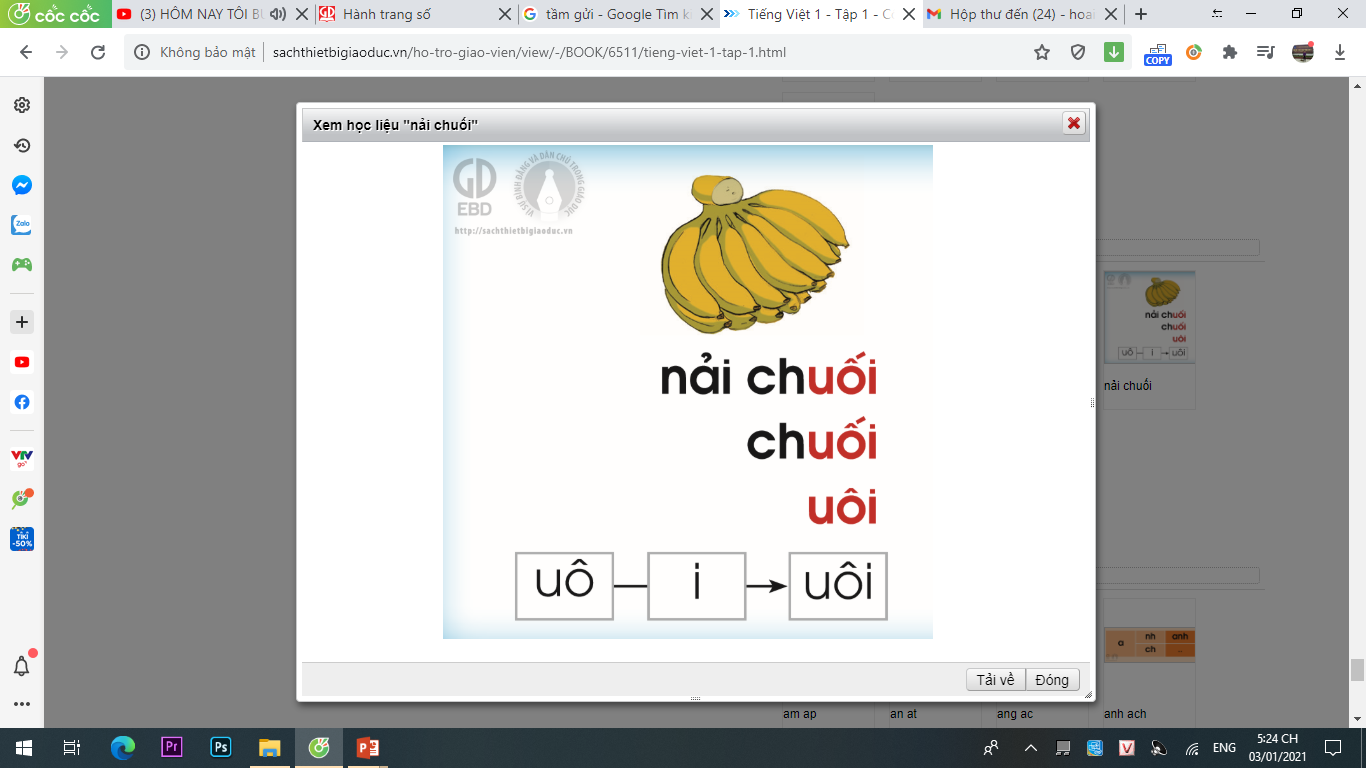 nải chuối
quả bưởi
chuối
bưởi
ươ
i
i
ươi
ươi
uôi
uôi
uô
ươi
i
ươ
uô
i
uôi
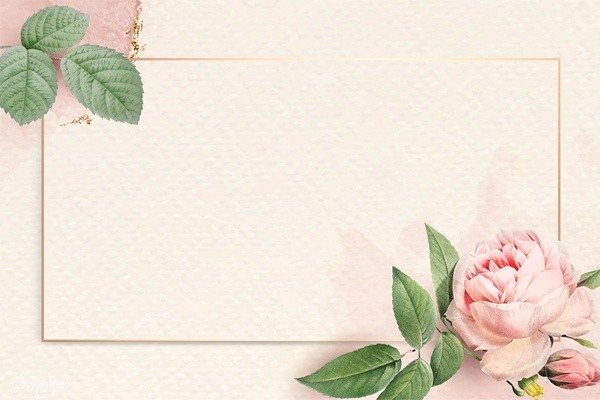 Đọc từ 
ứng dụng
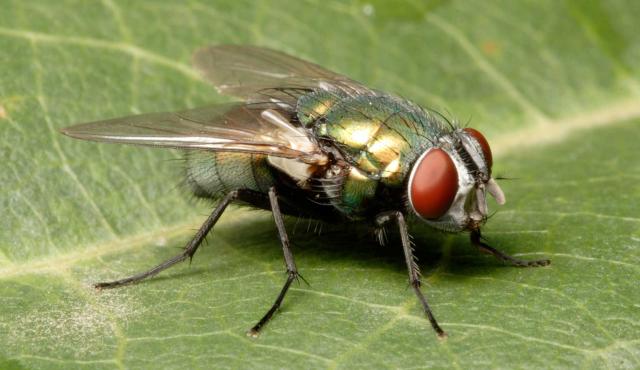 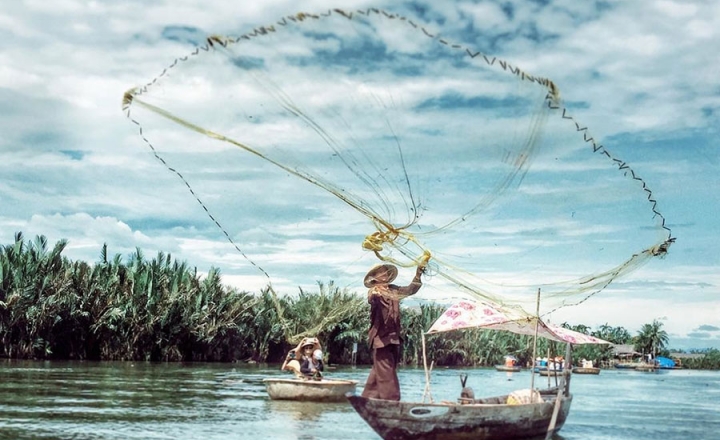 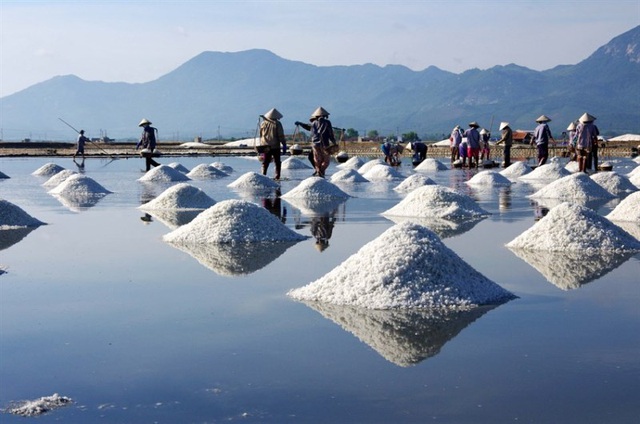 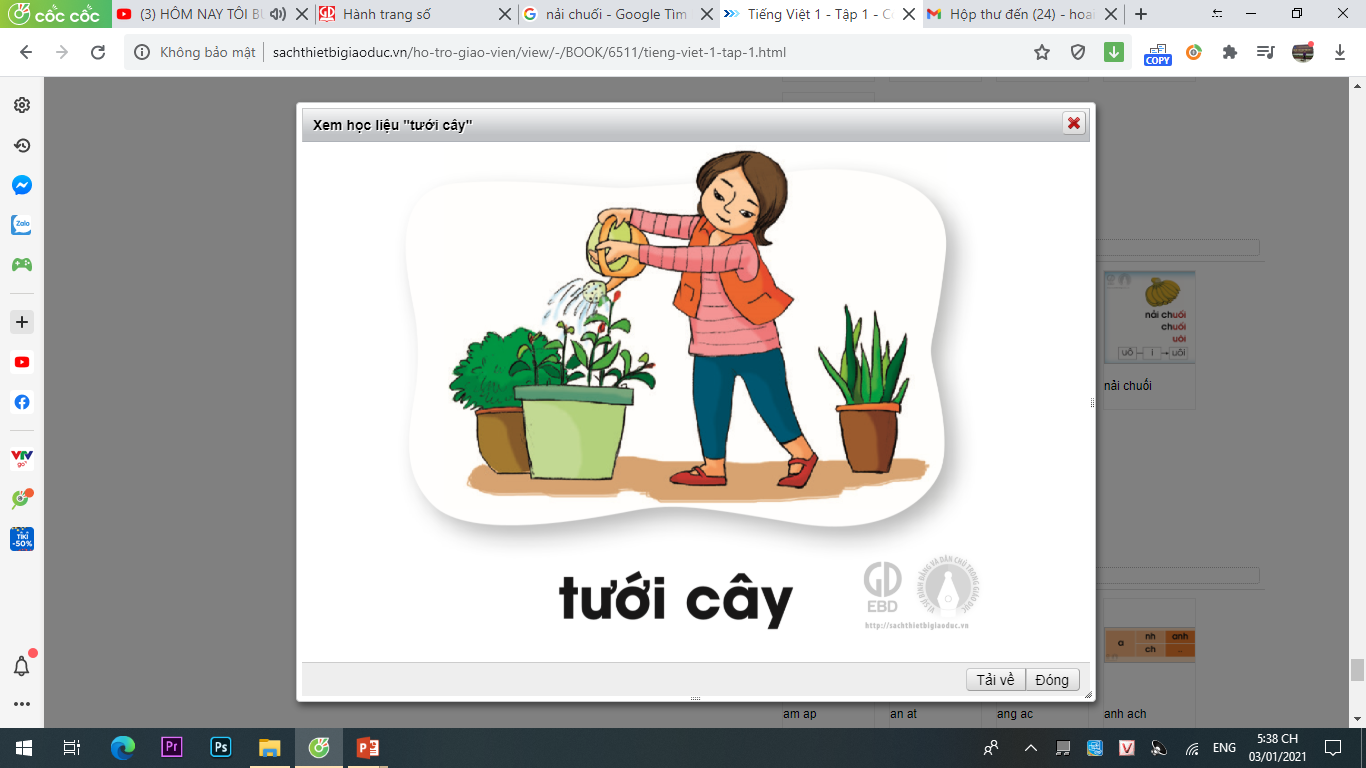 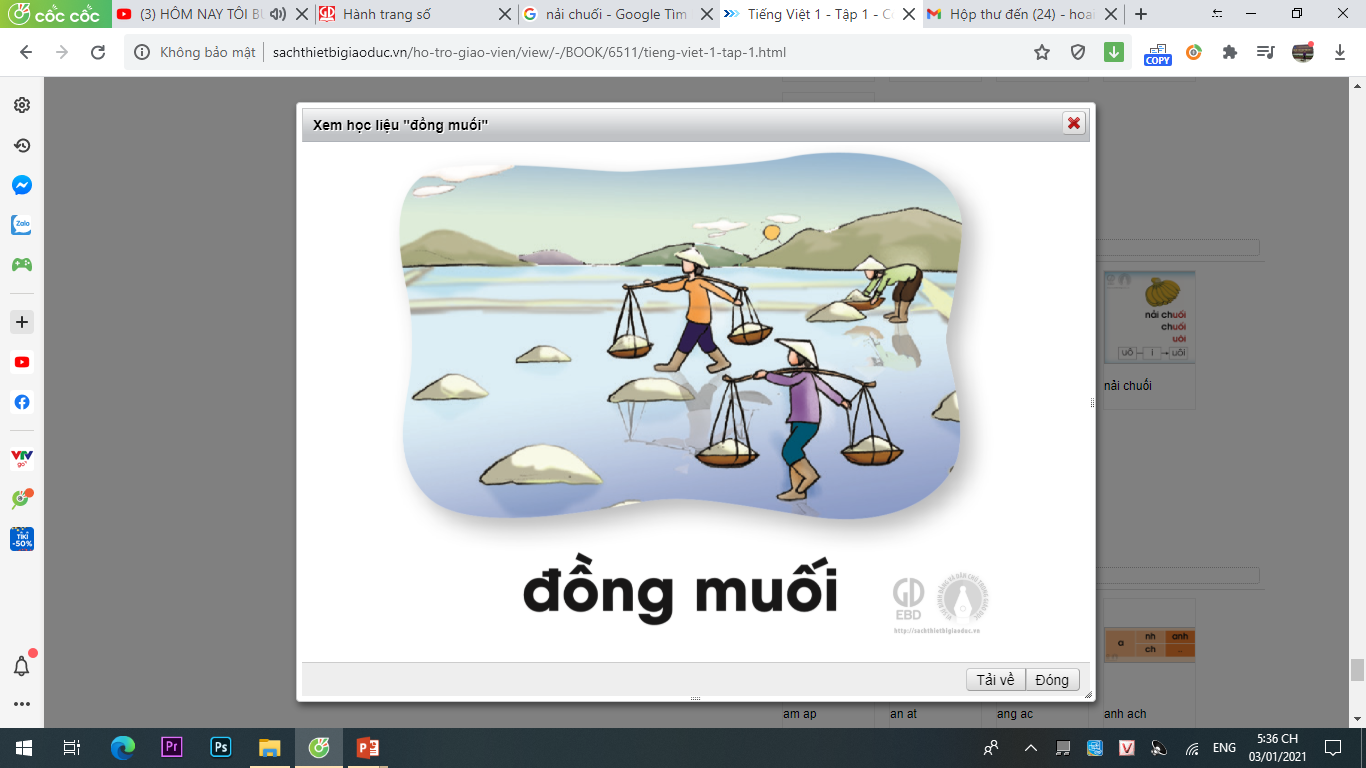 đồng muối
tưới cây
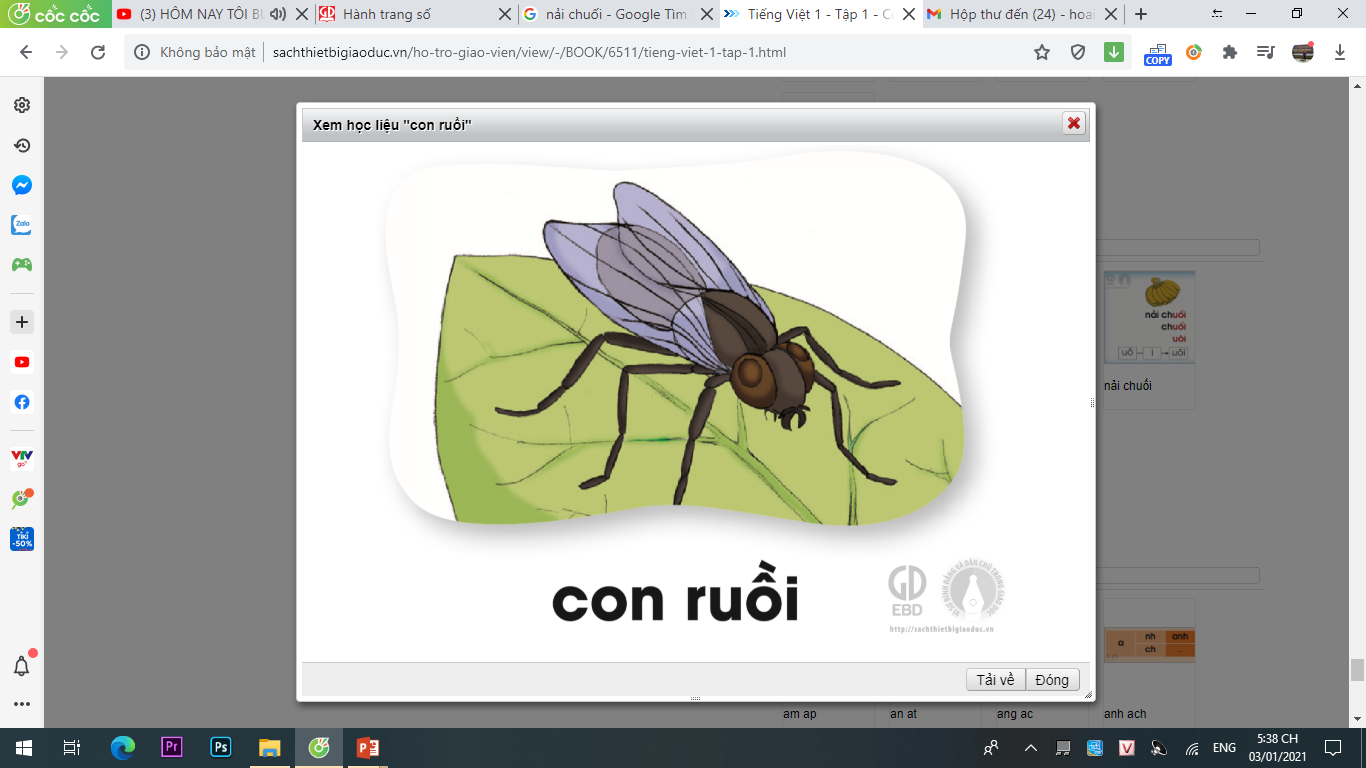 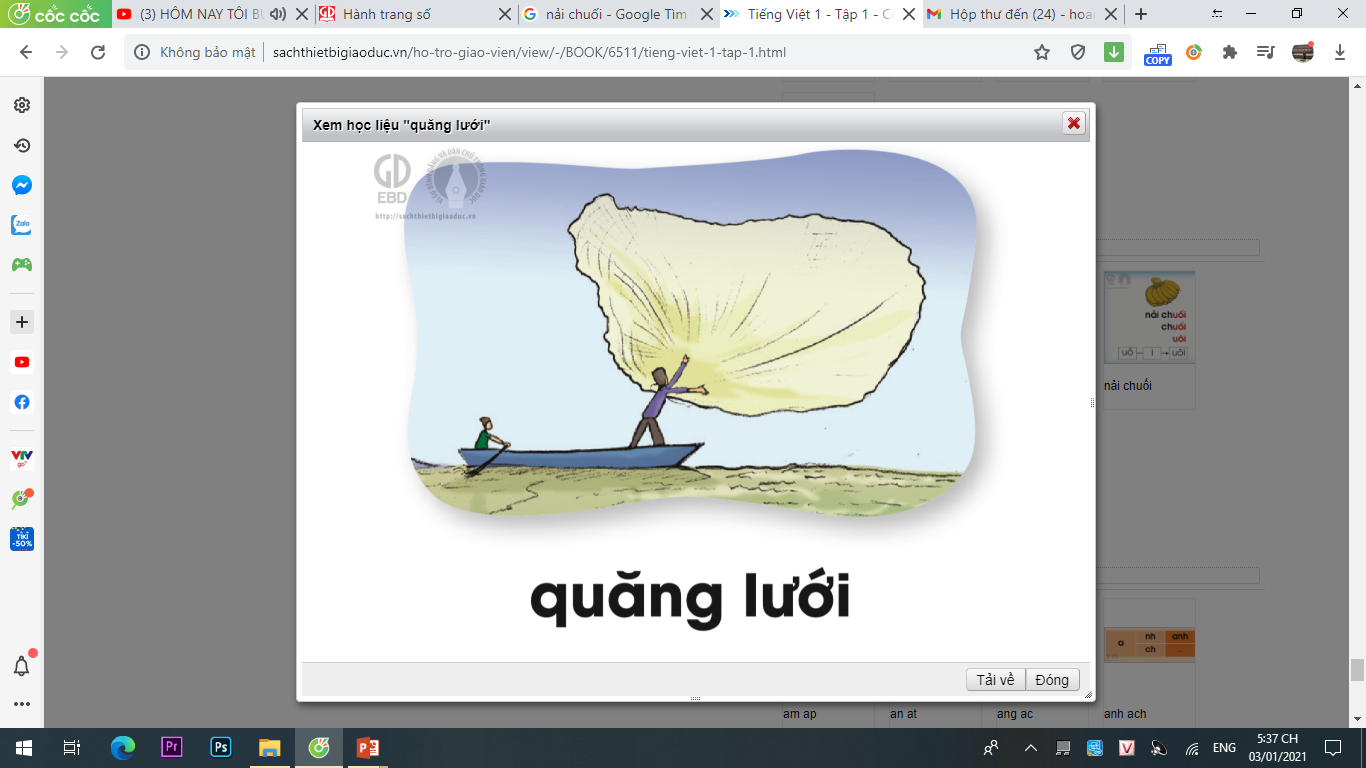 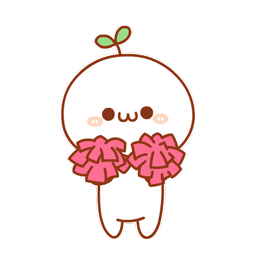 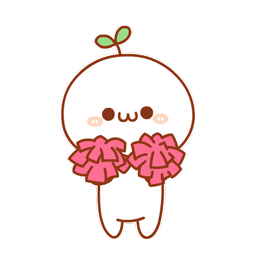 con ruồi
quăng lưới
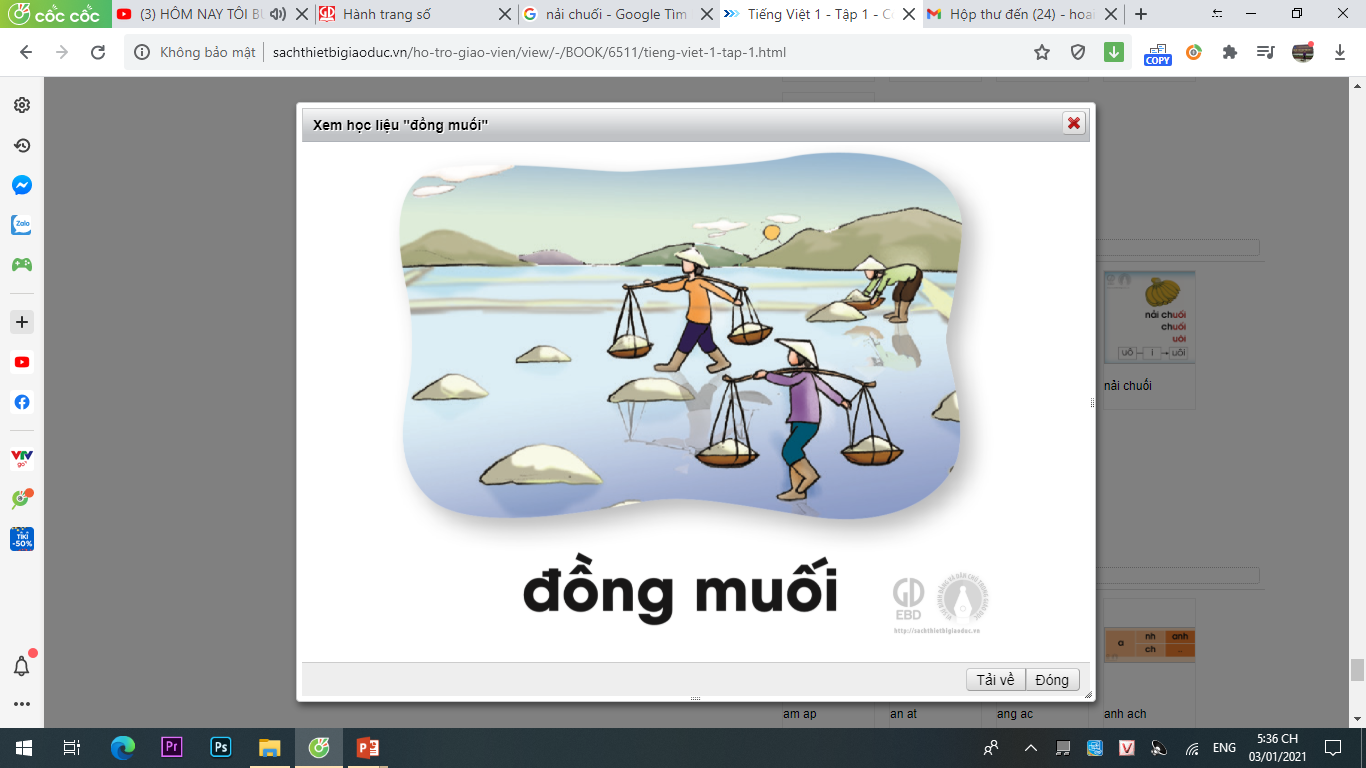 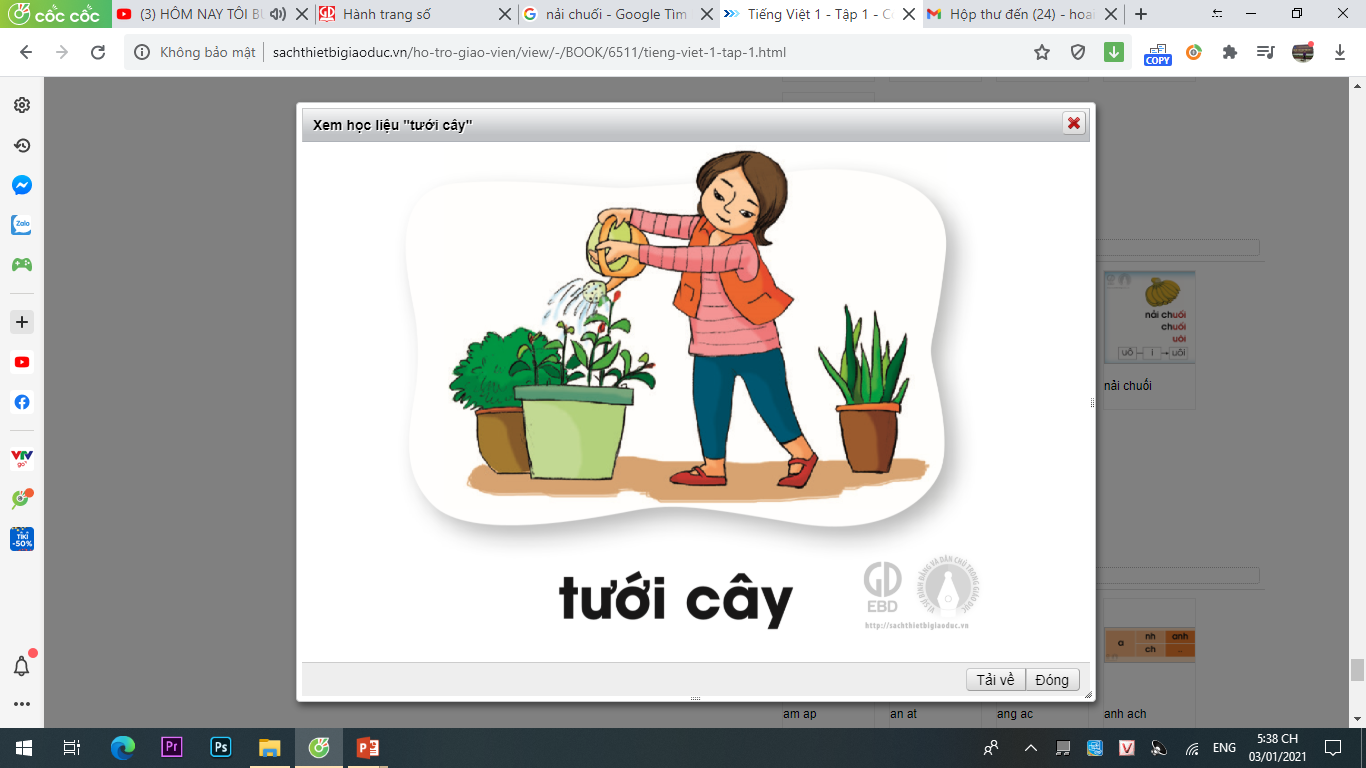 uôi
ươi
đồng muối
tưới cây
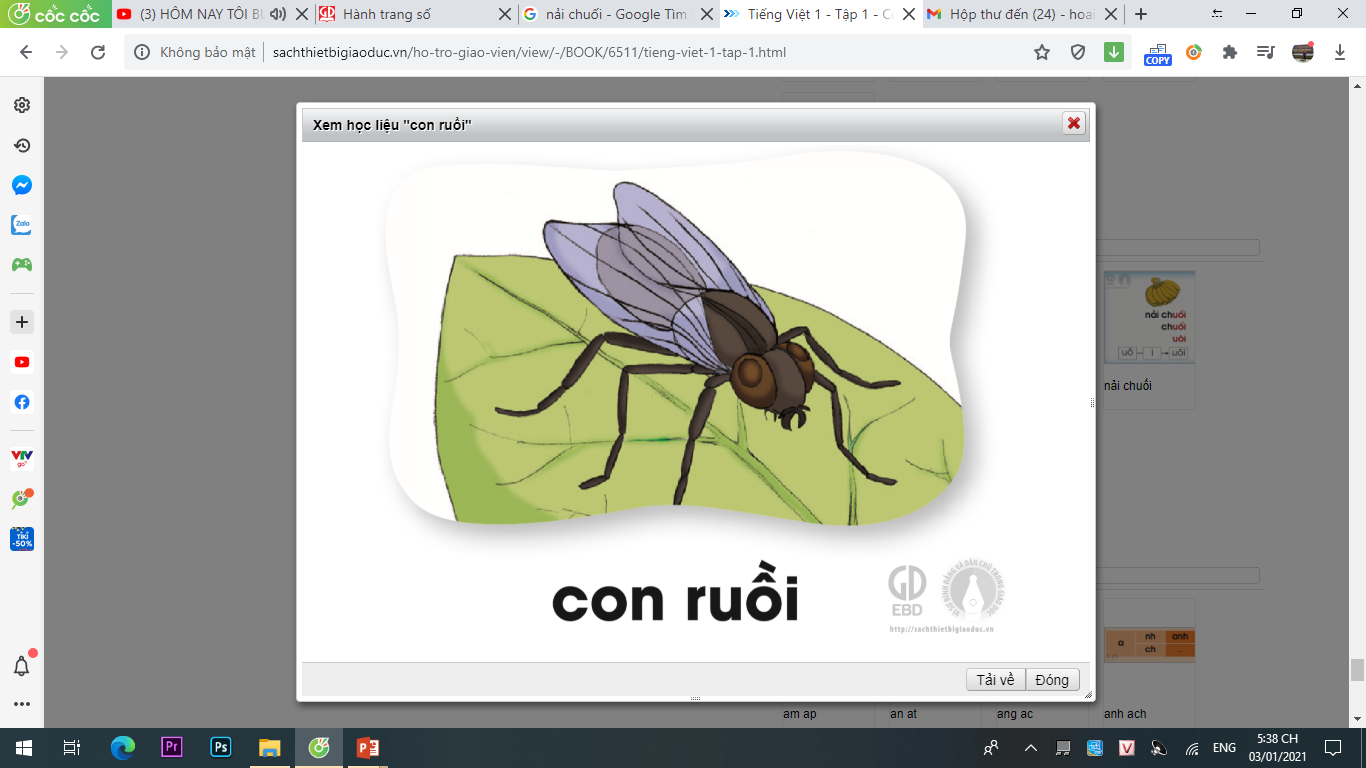 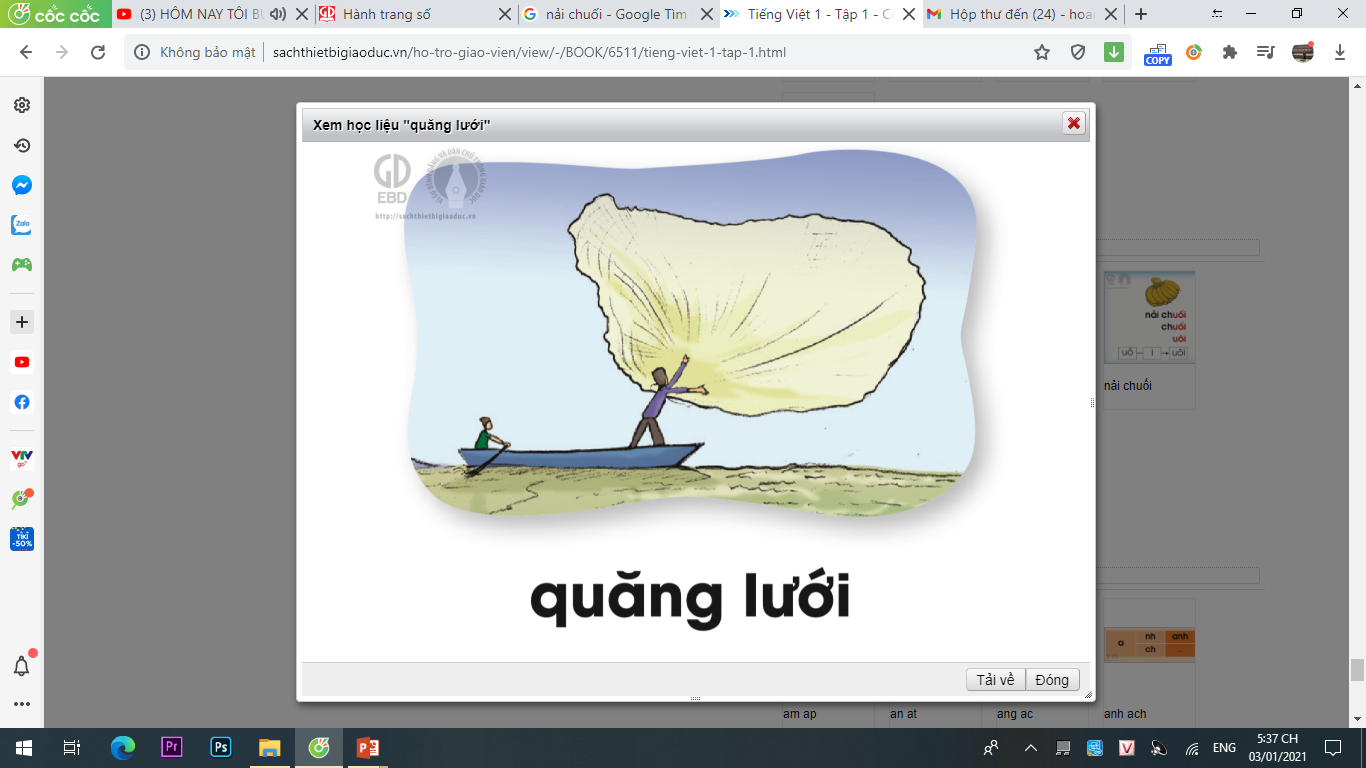 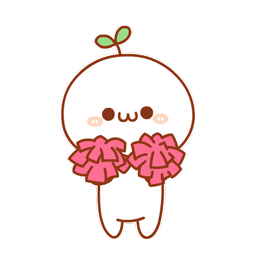 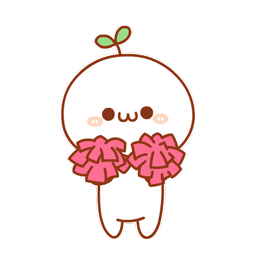 con ruồi
uôi
quăng lưới
ươi
Tạo tiếng
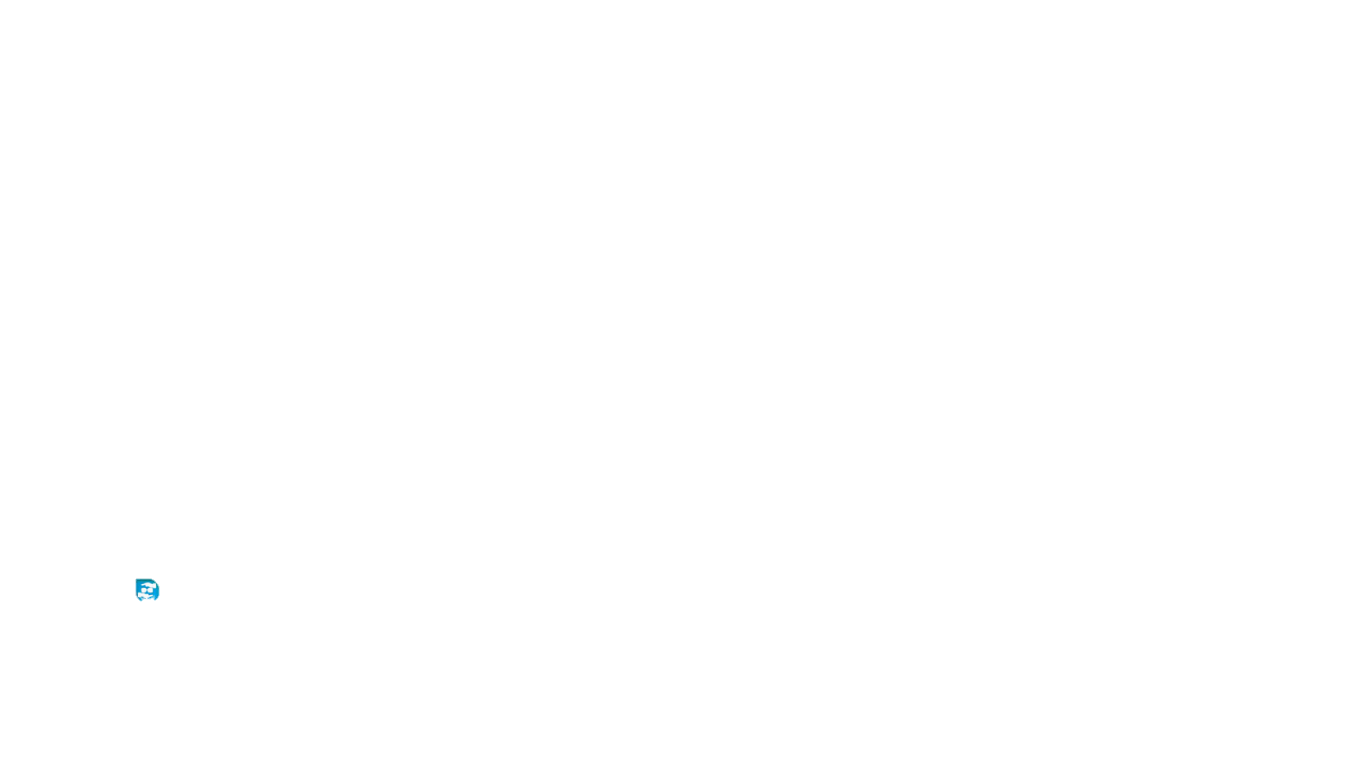 buổi
b
uôi
buổi
̉
buổi sáng
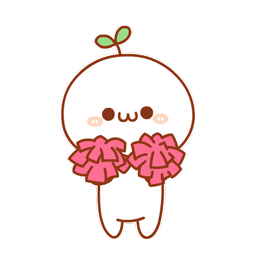 Tạo tiếng
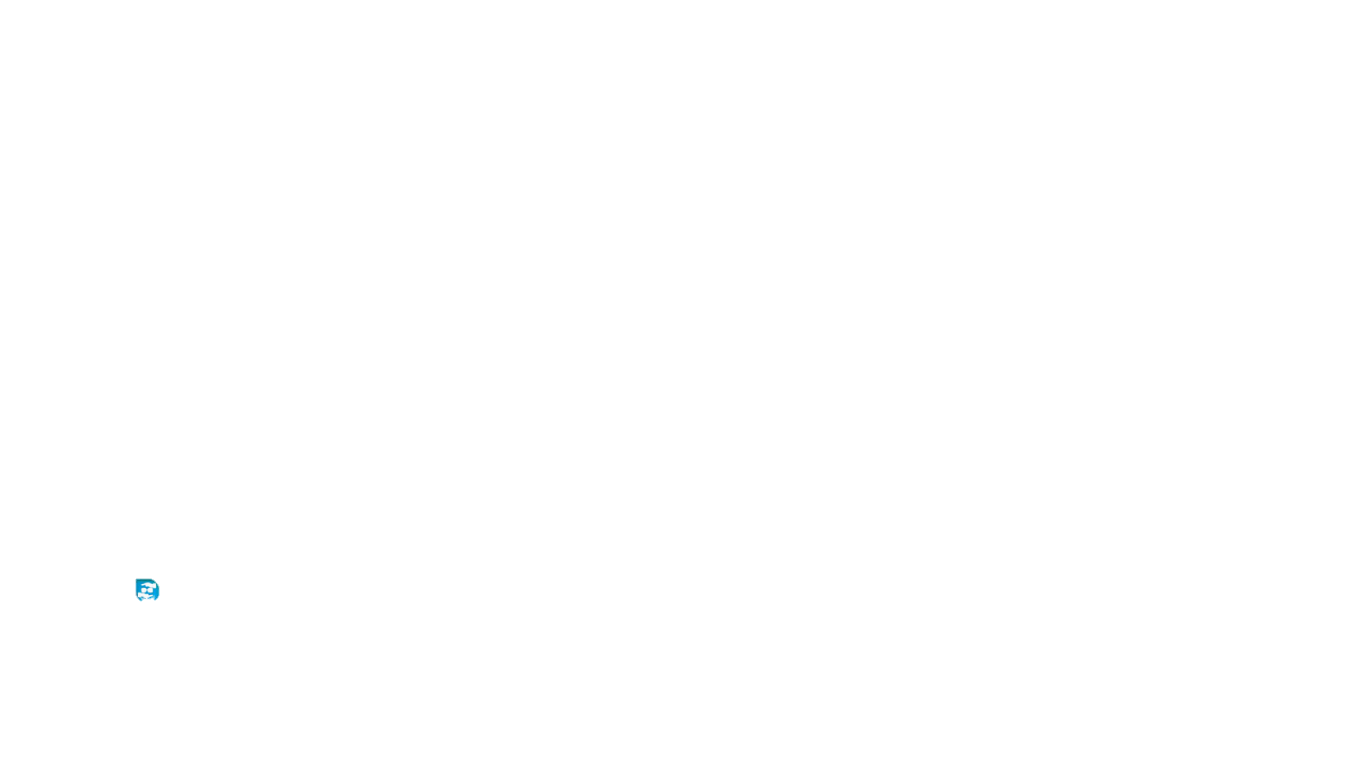 .
.
uôi
̀
̀
́
́
̉
̉
̃
̃
ươi
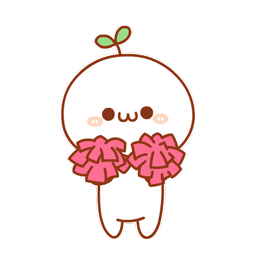 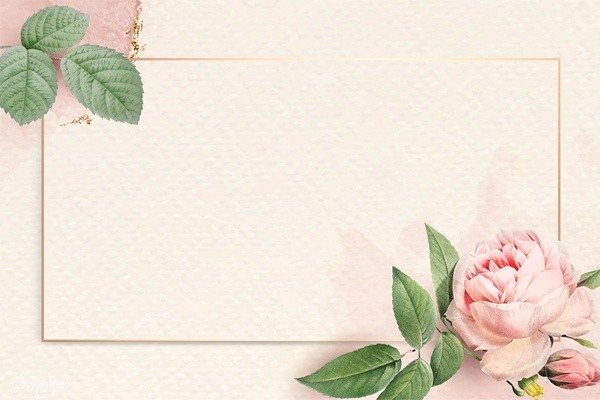 Viết
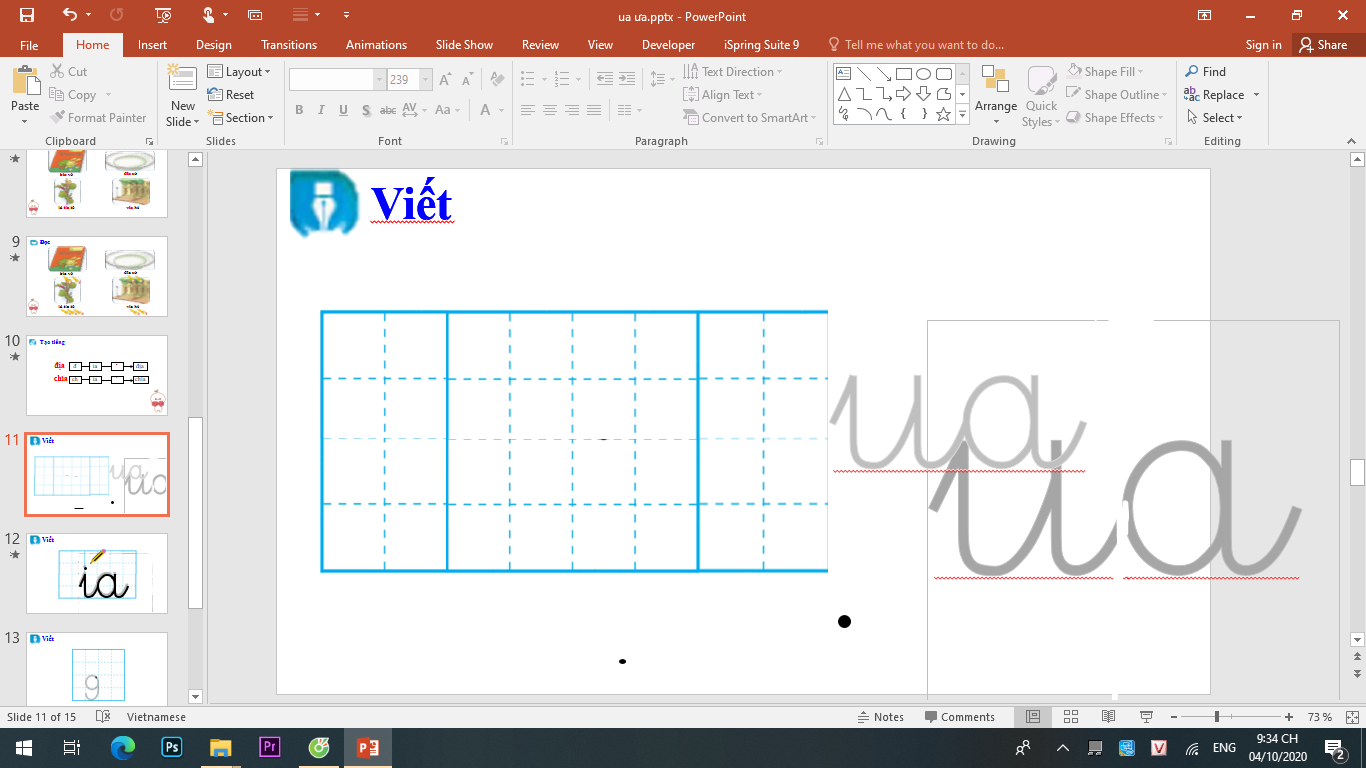 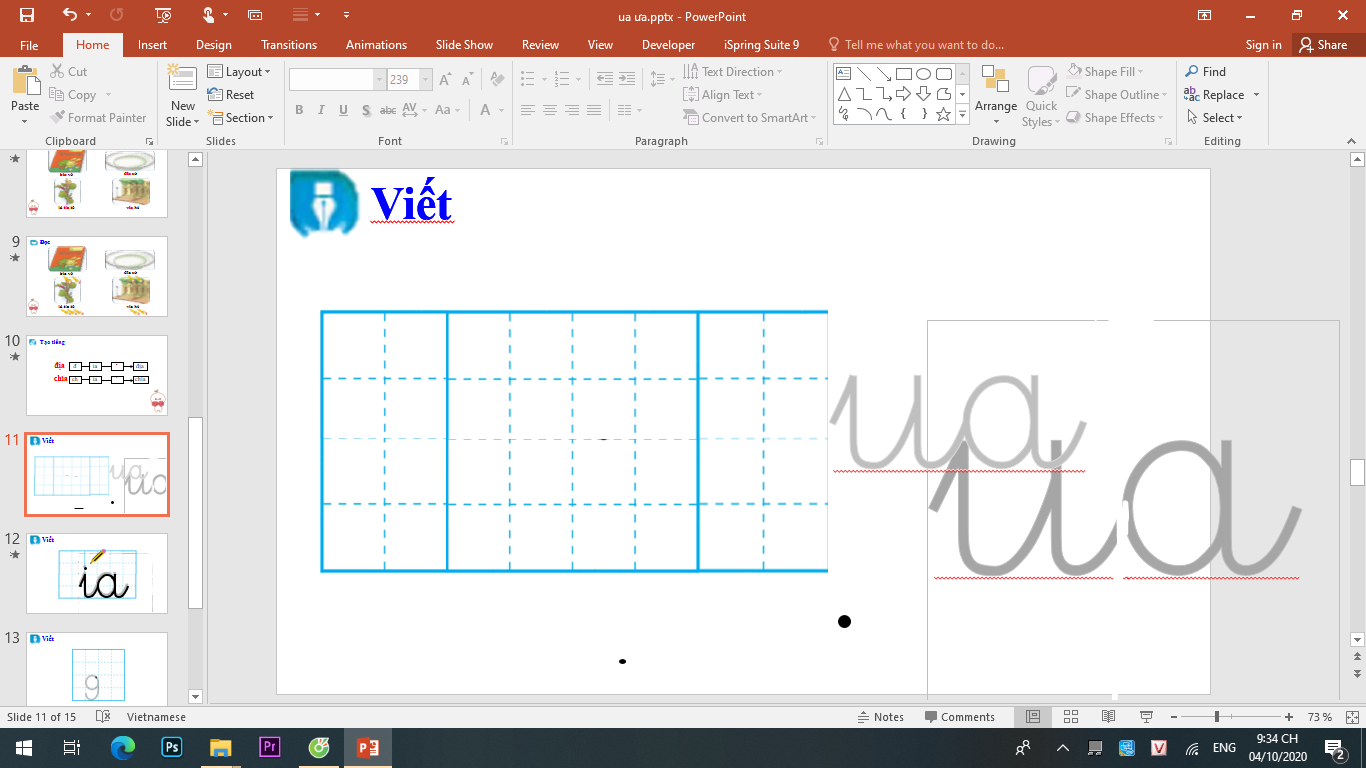 Ďċ
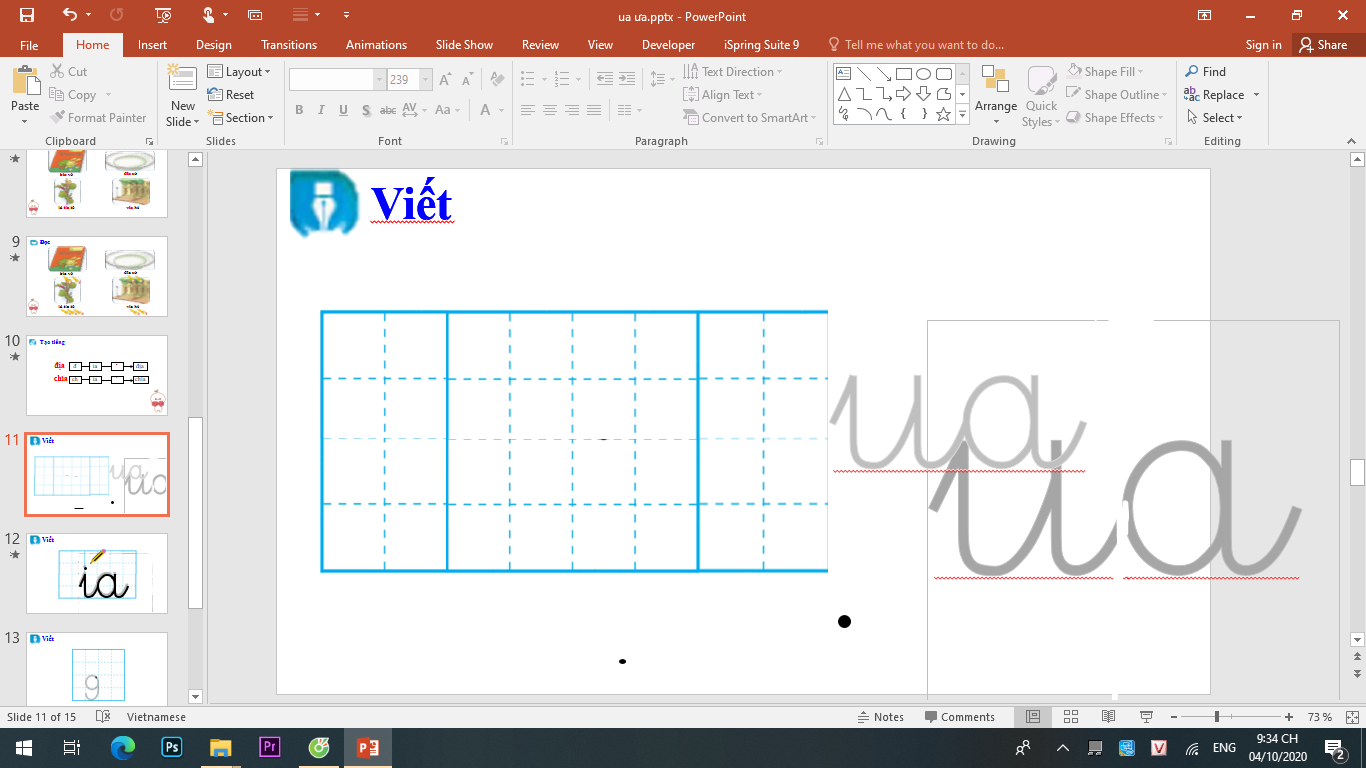 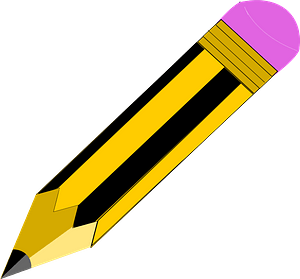 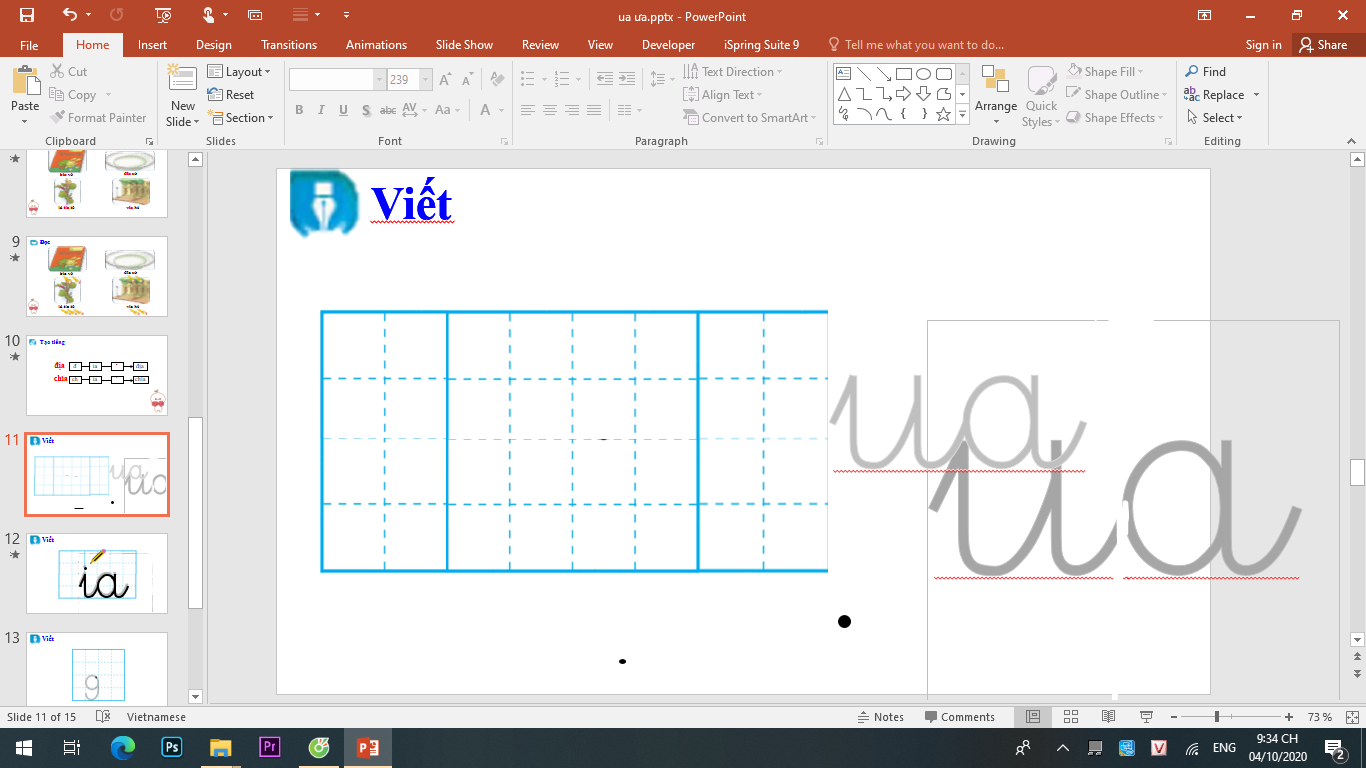 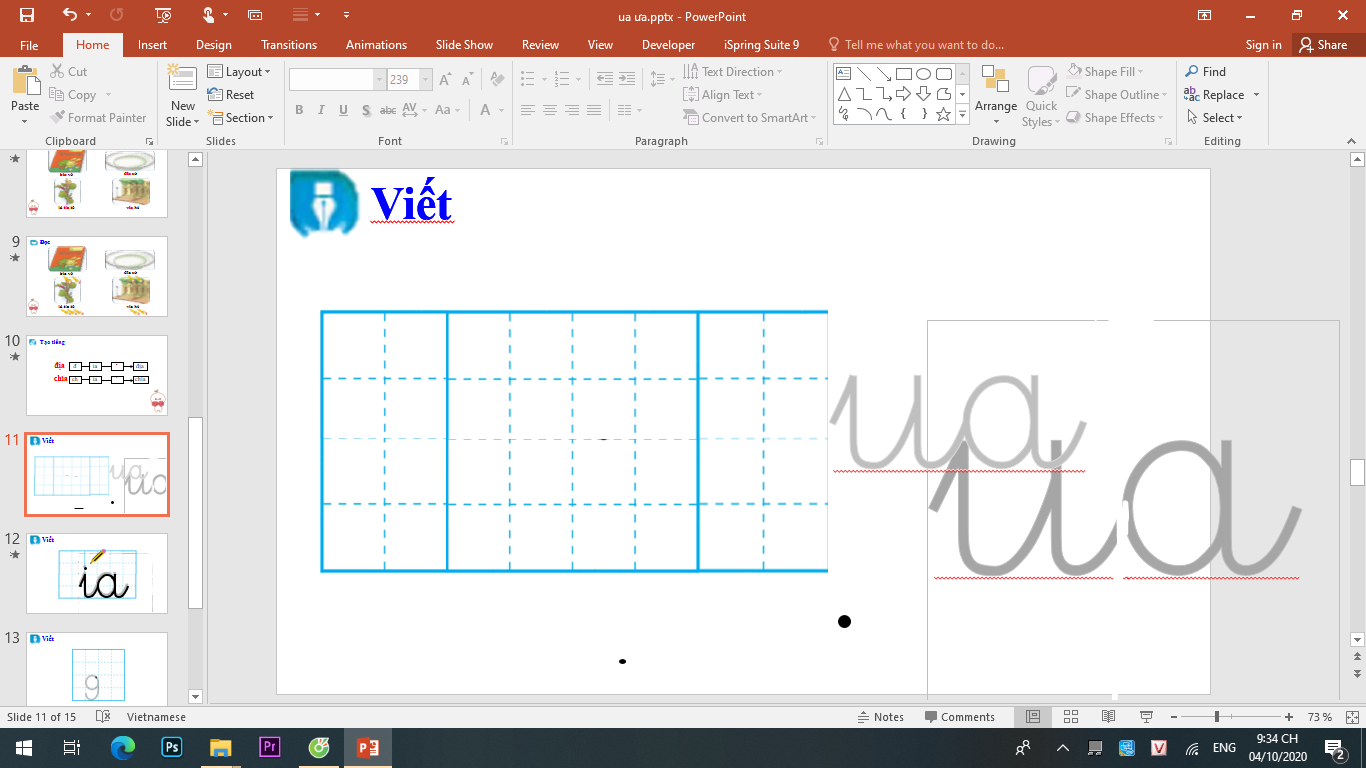 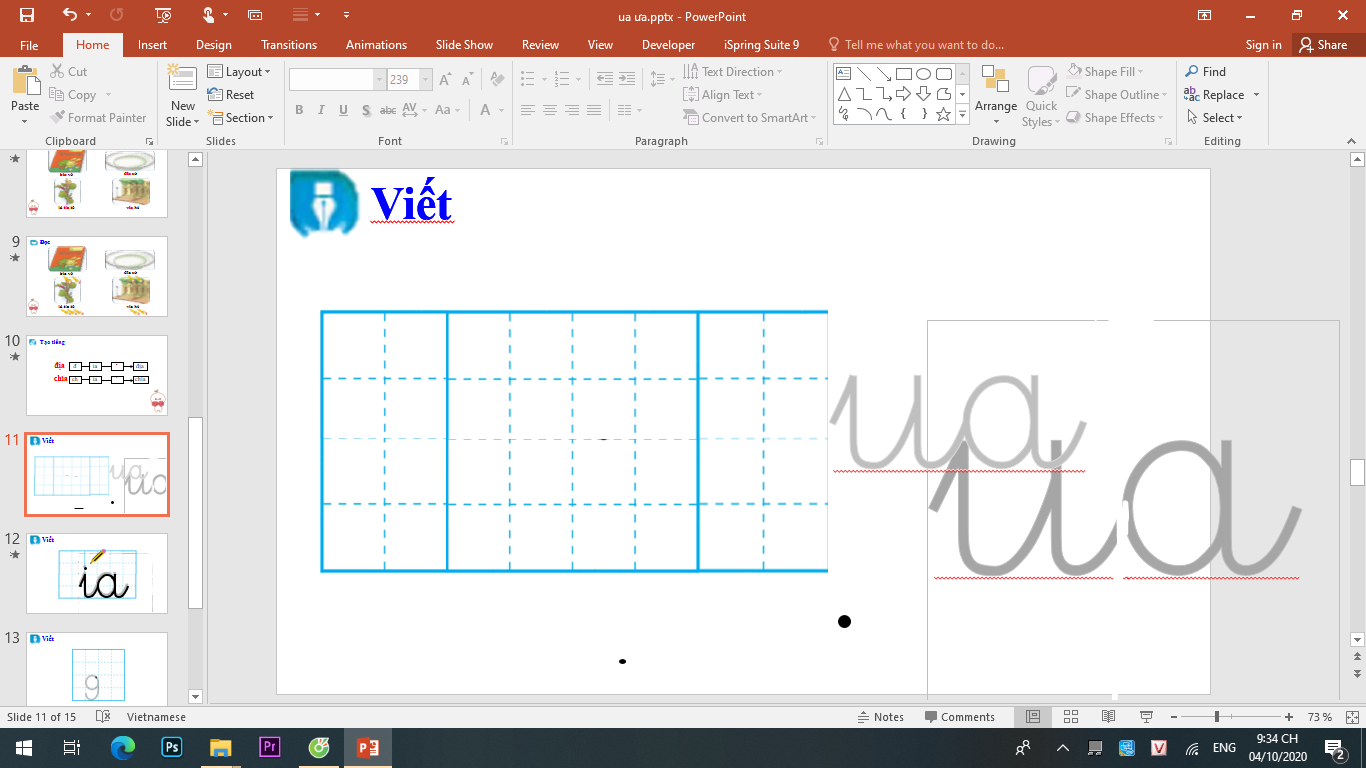 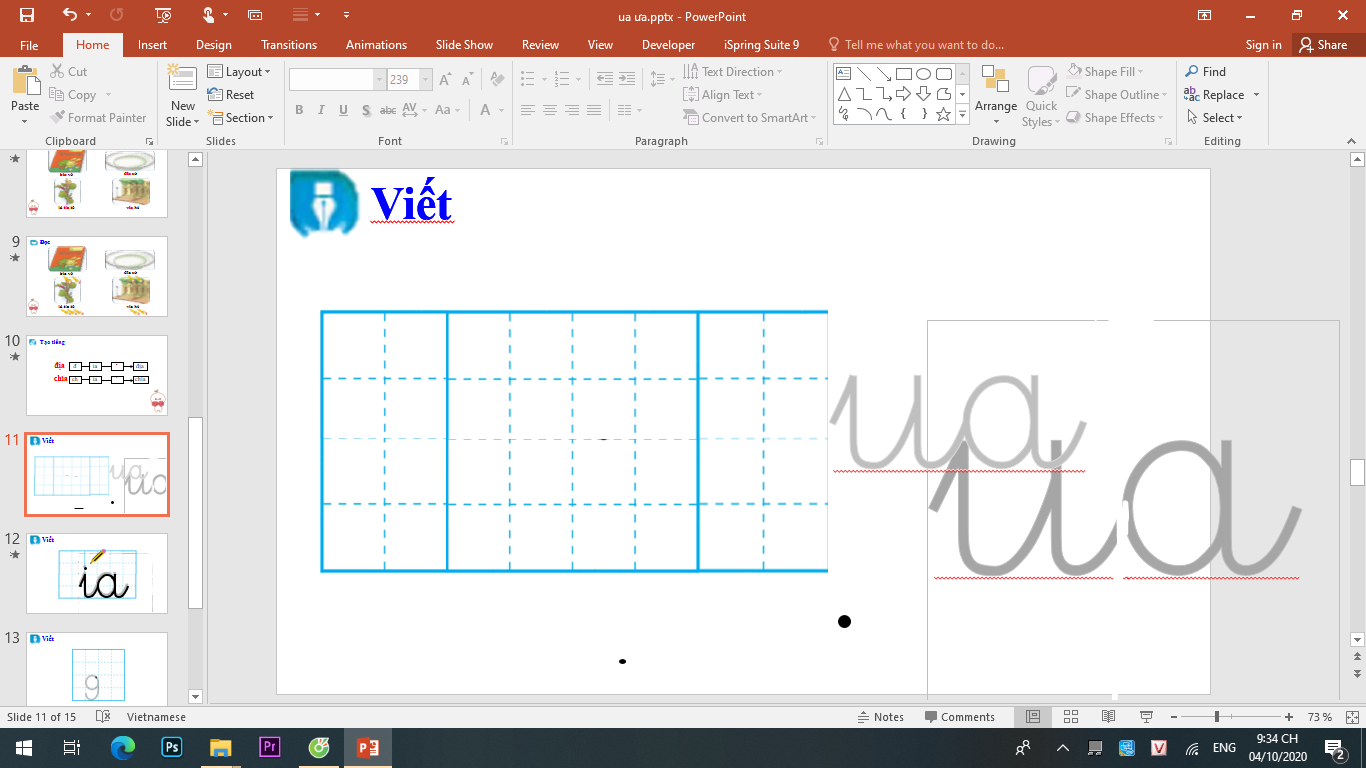 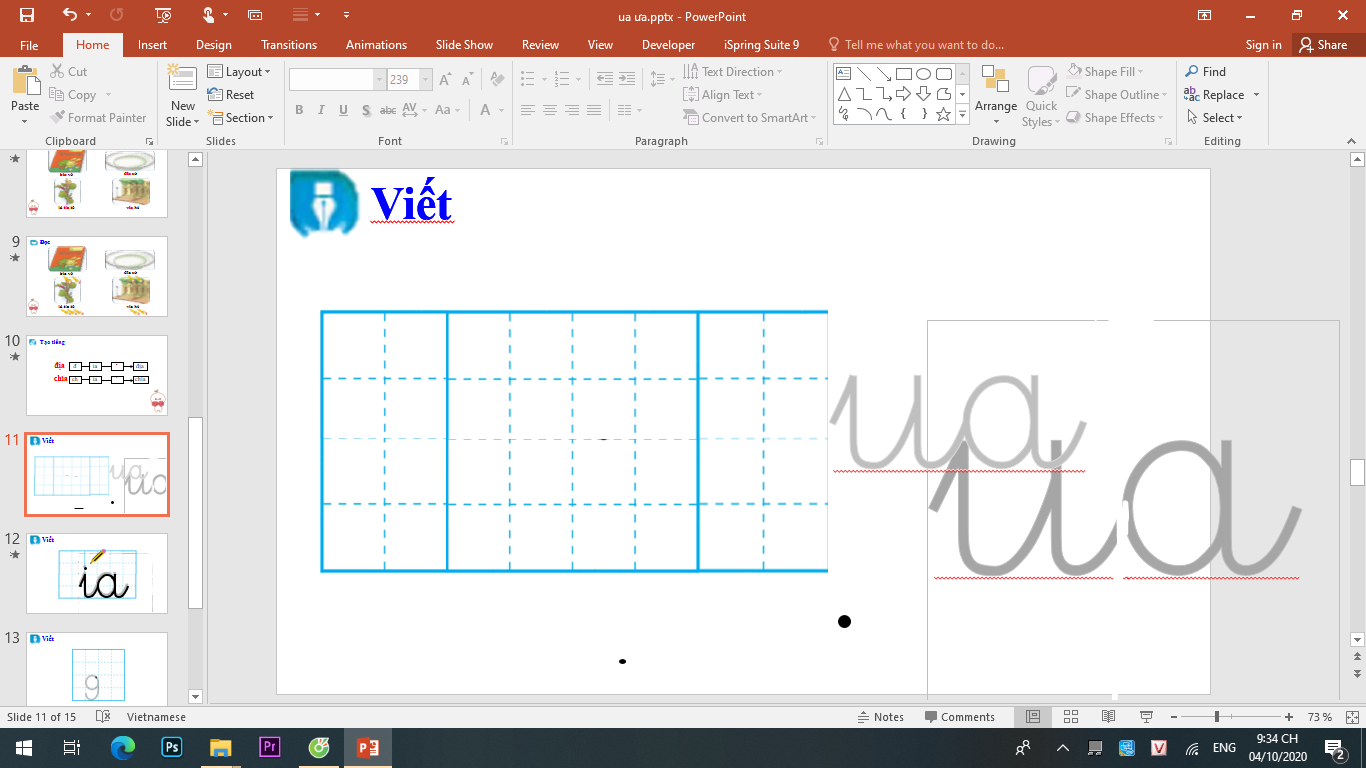 ŔΠ
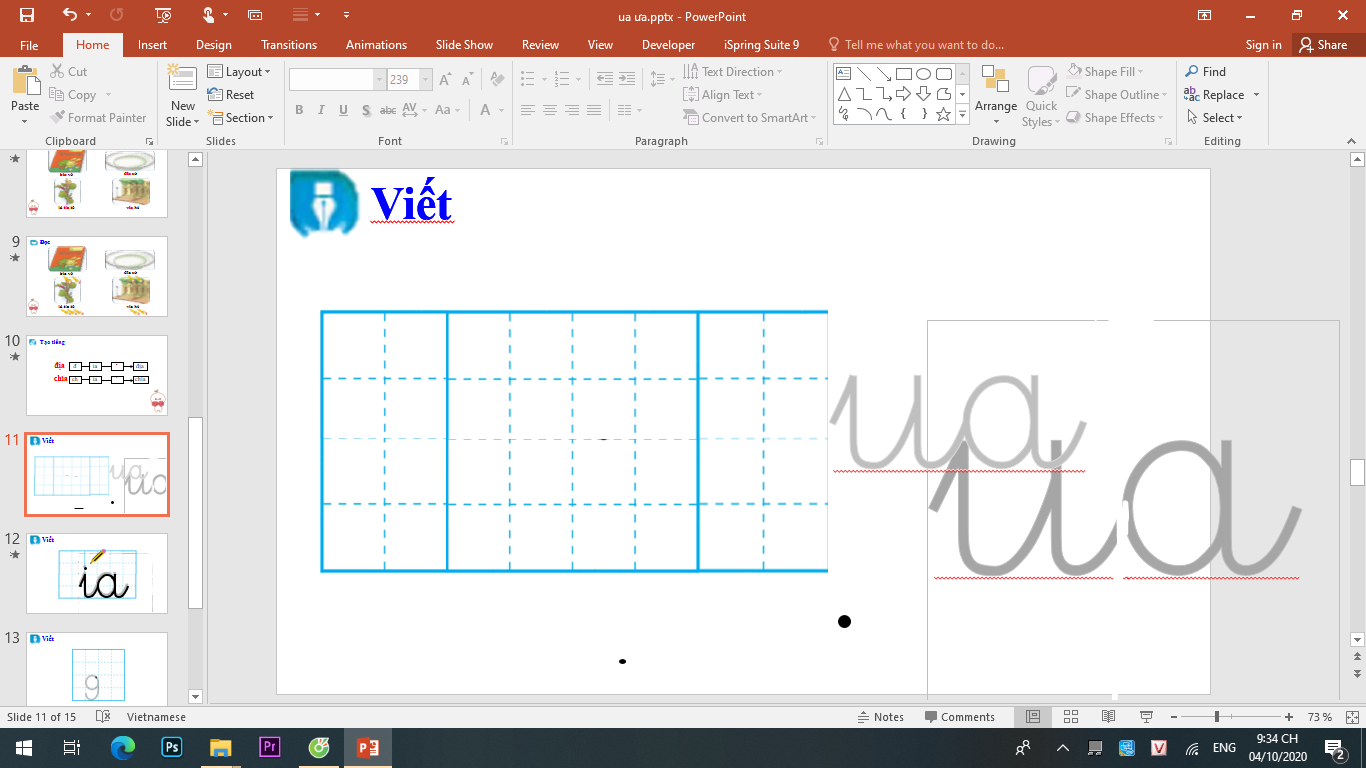 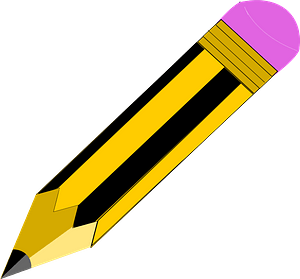 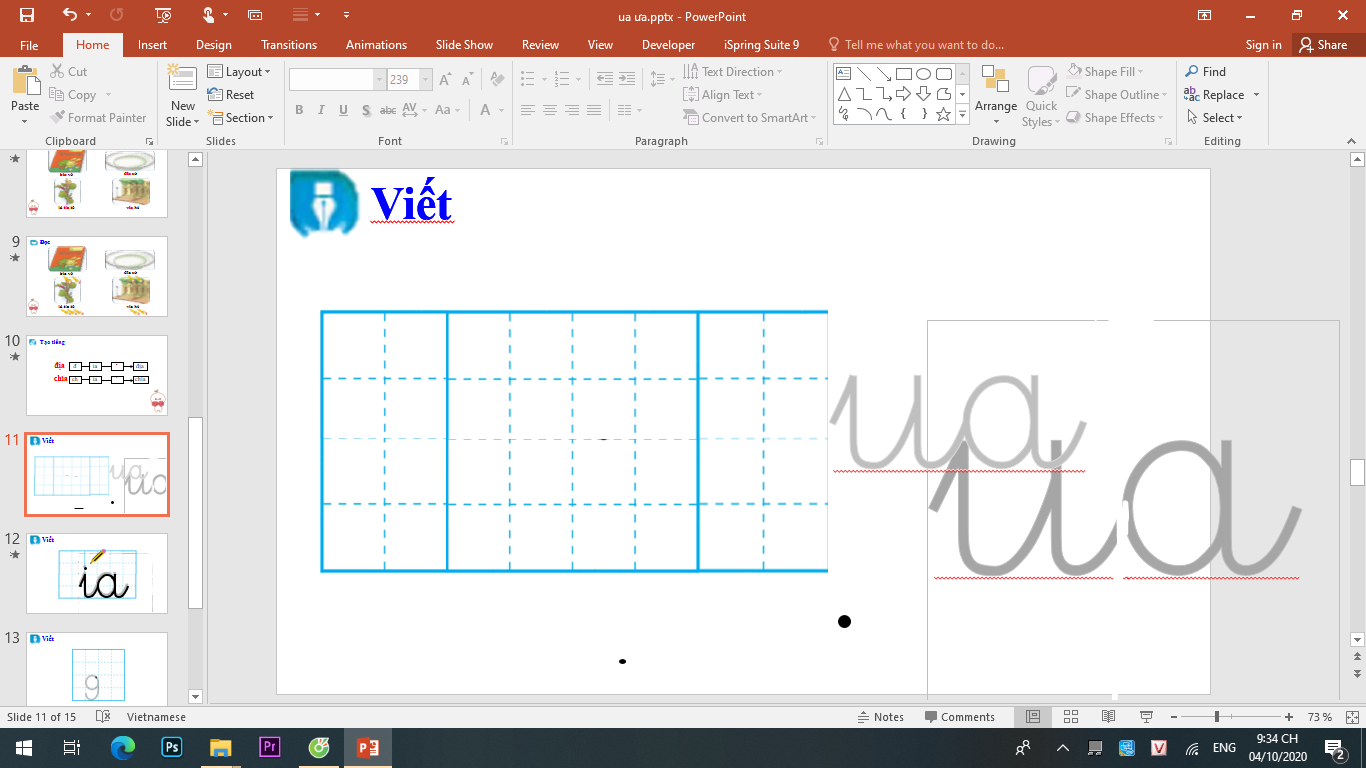 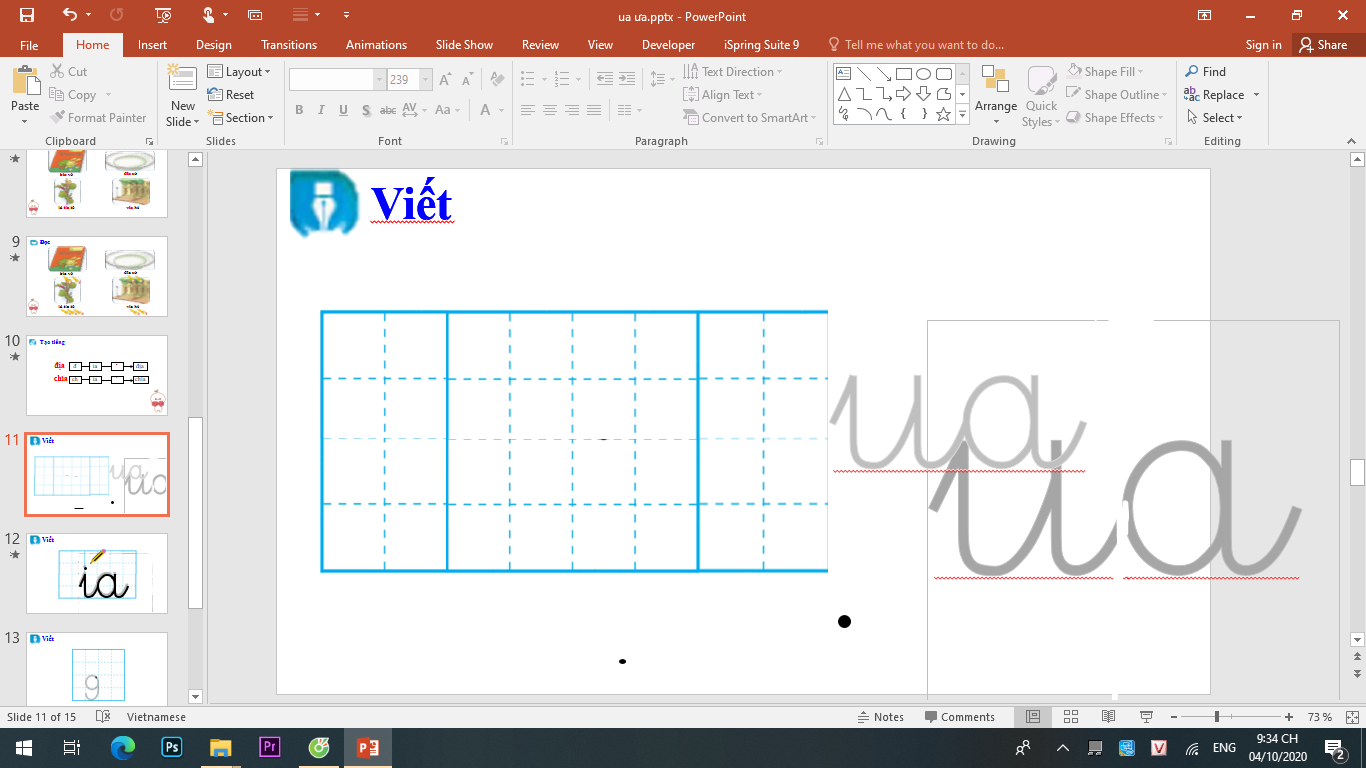 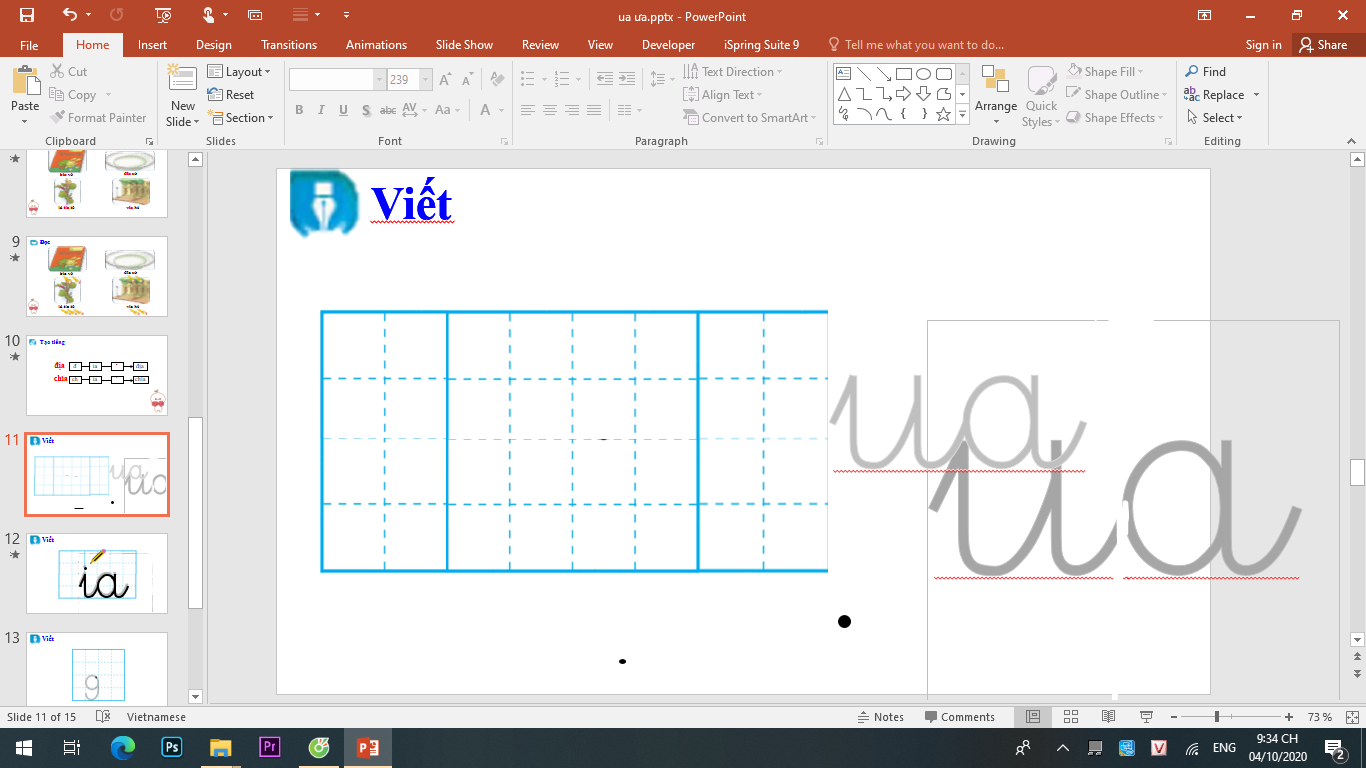 chuĒ
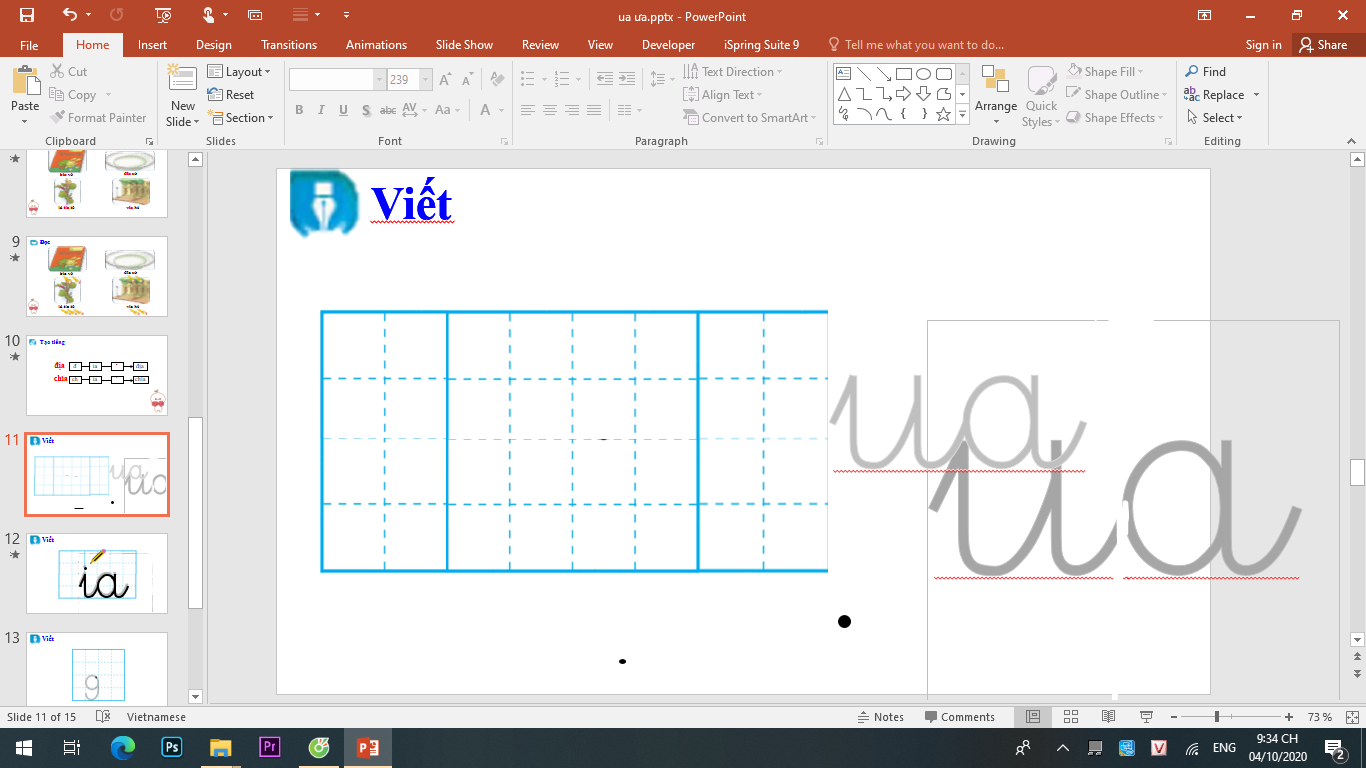 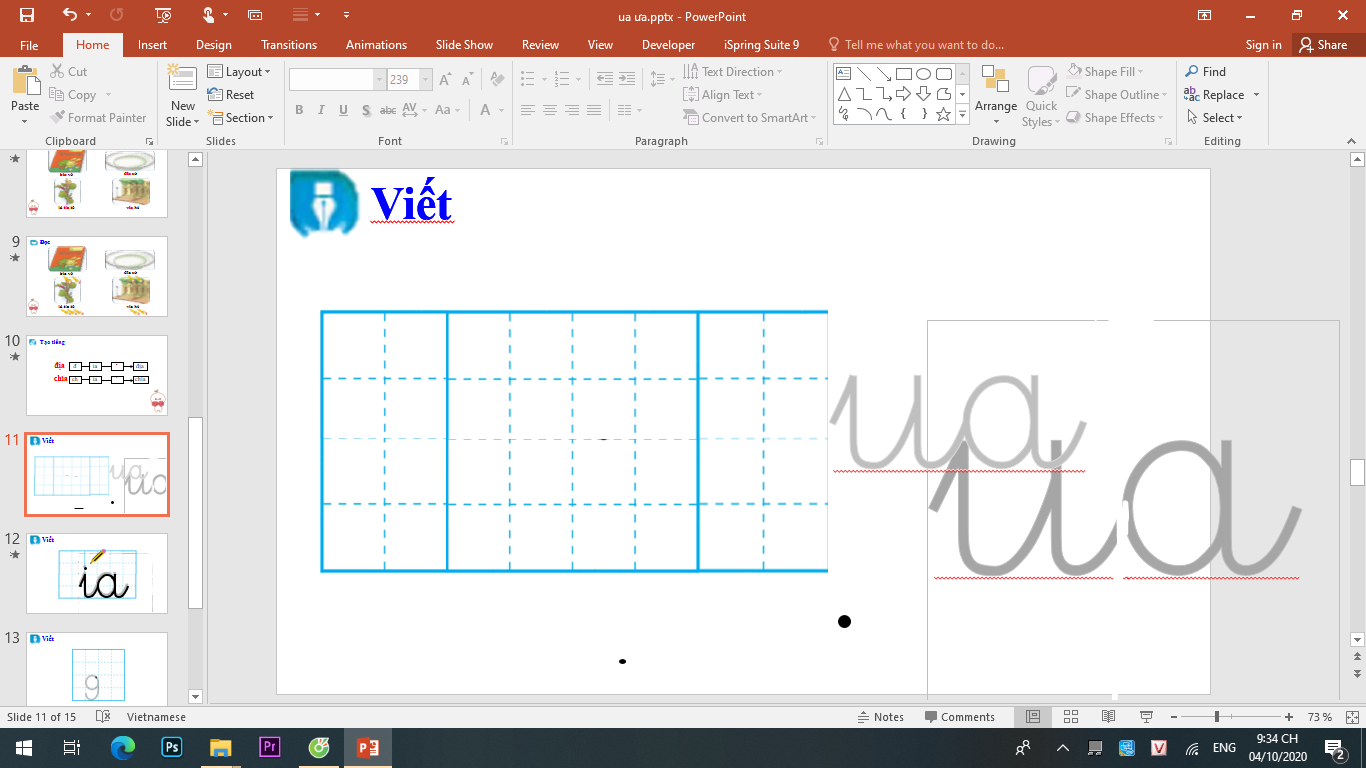 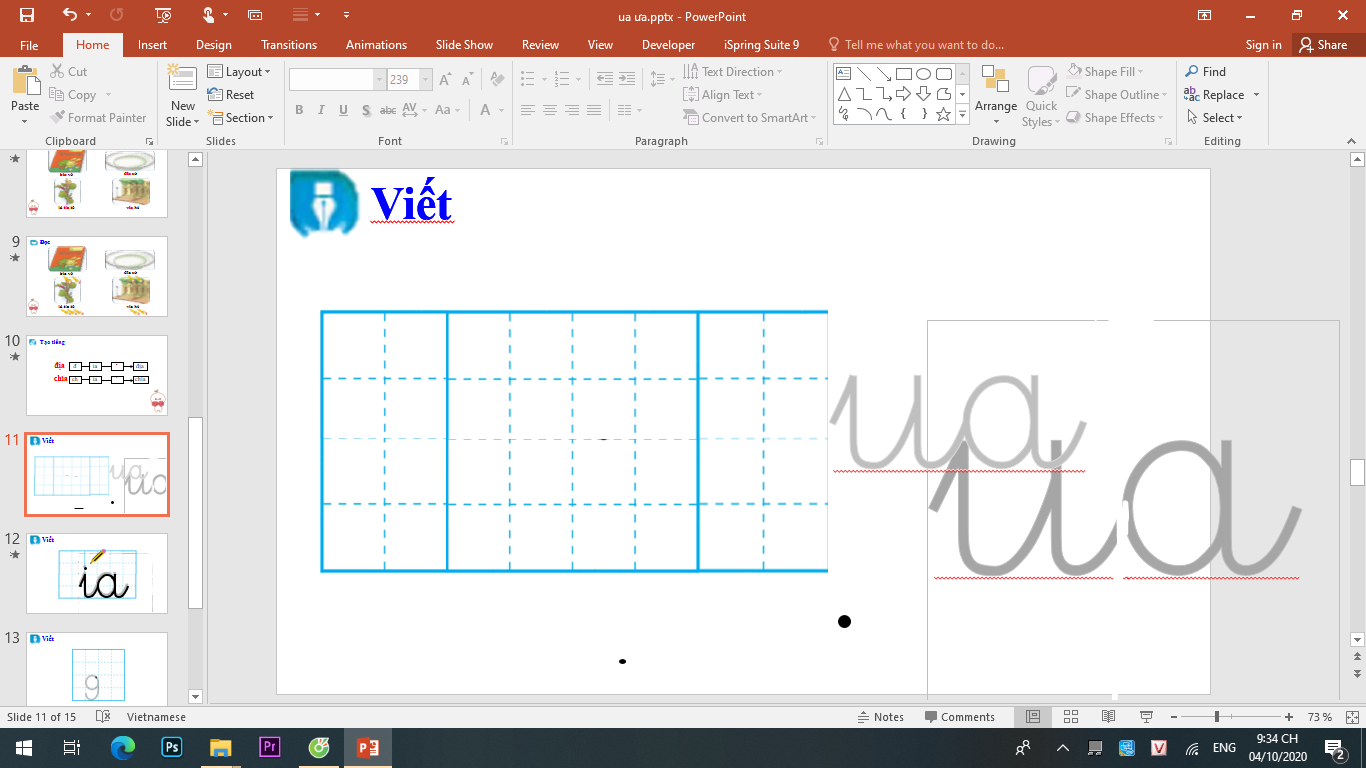 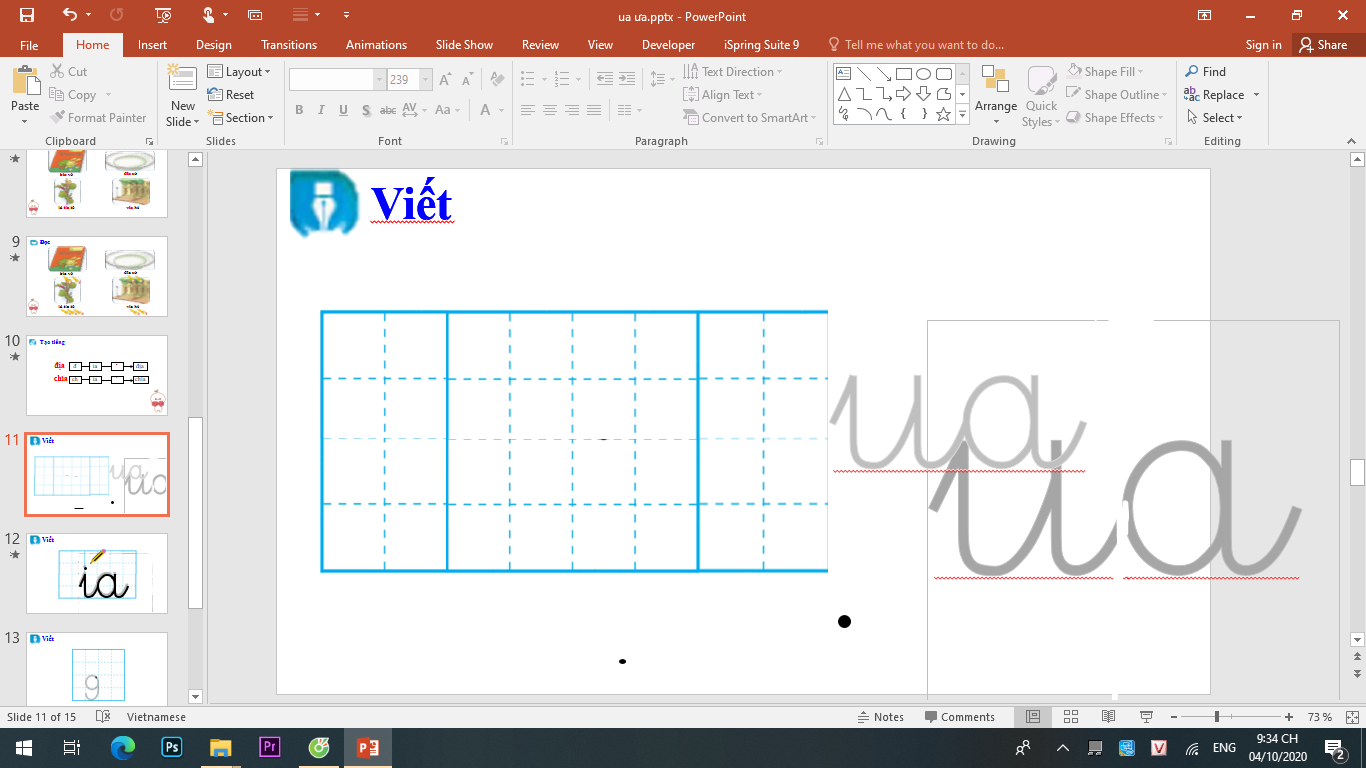 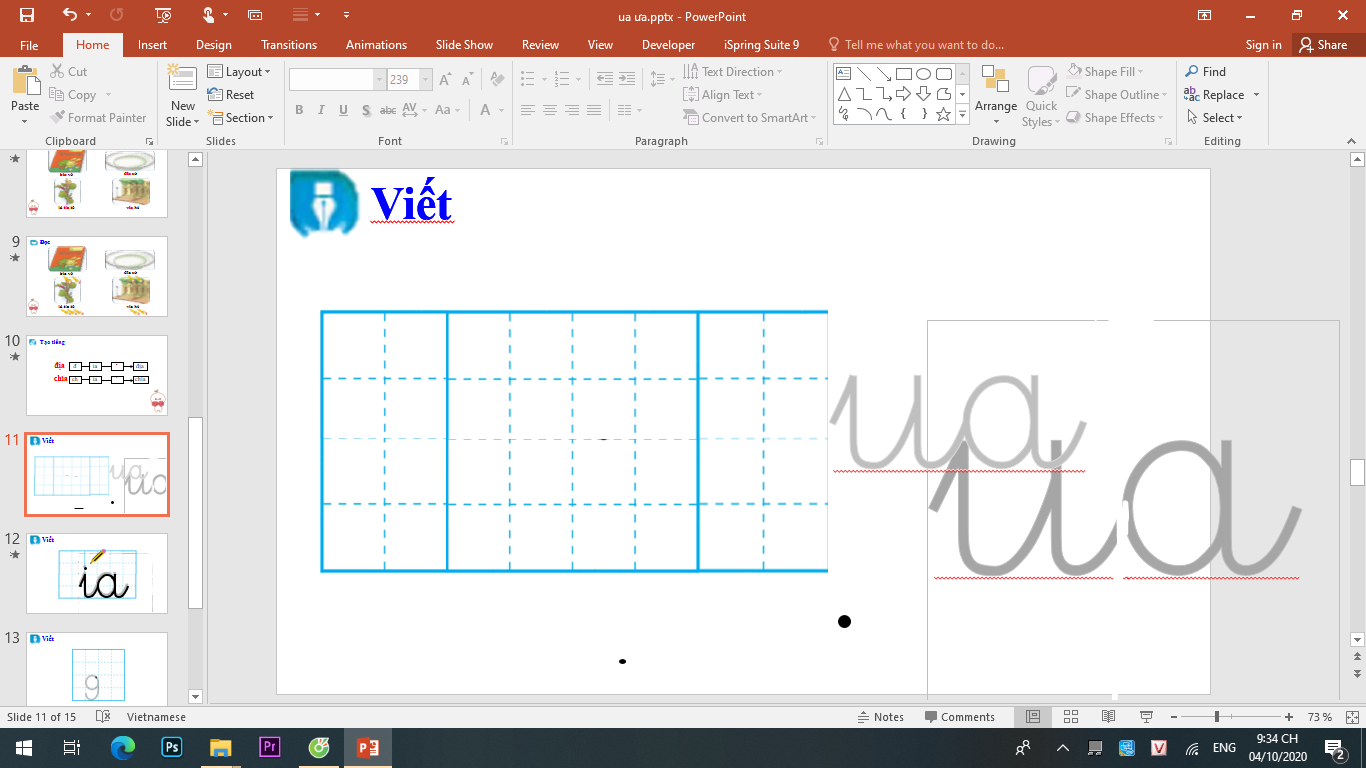 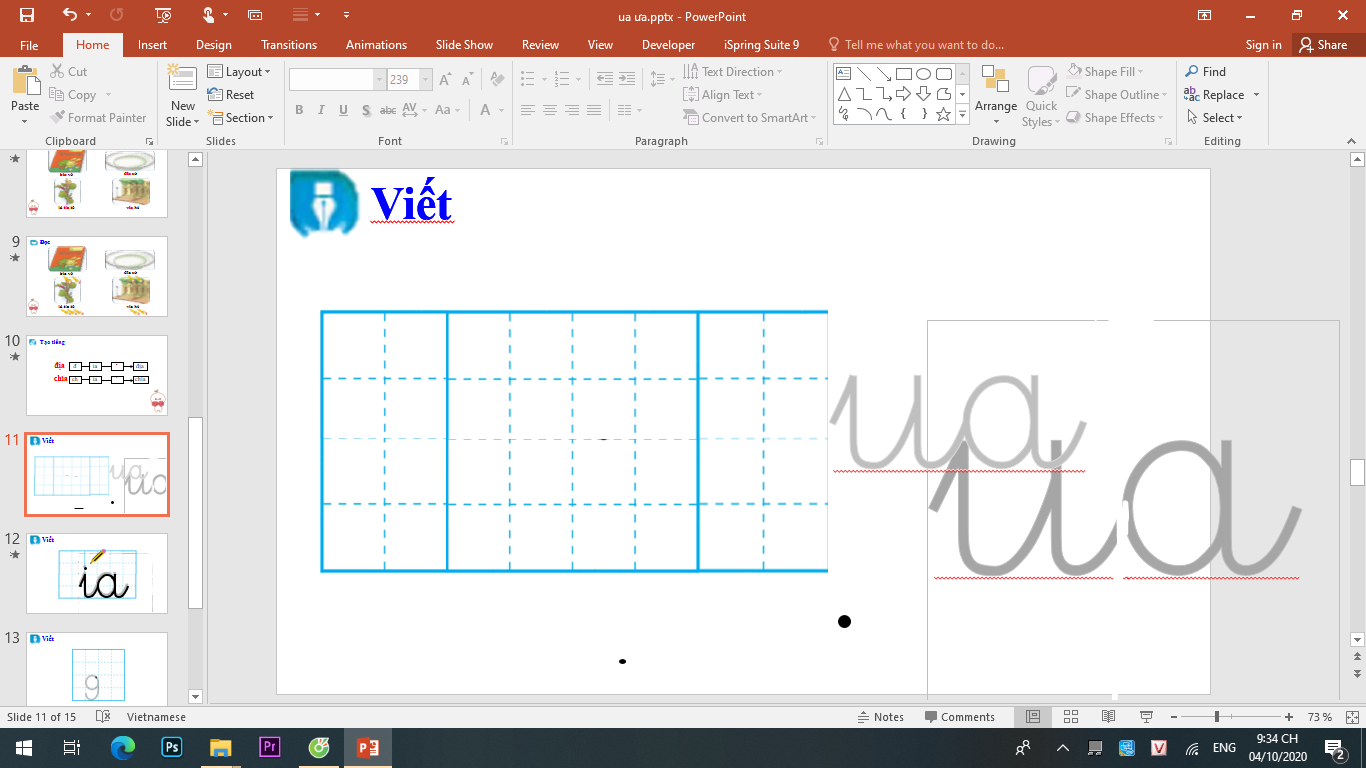 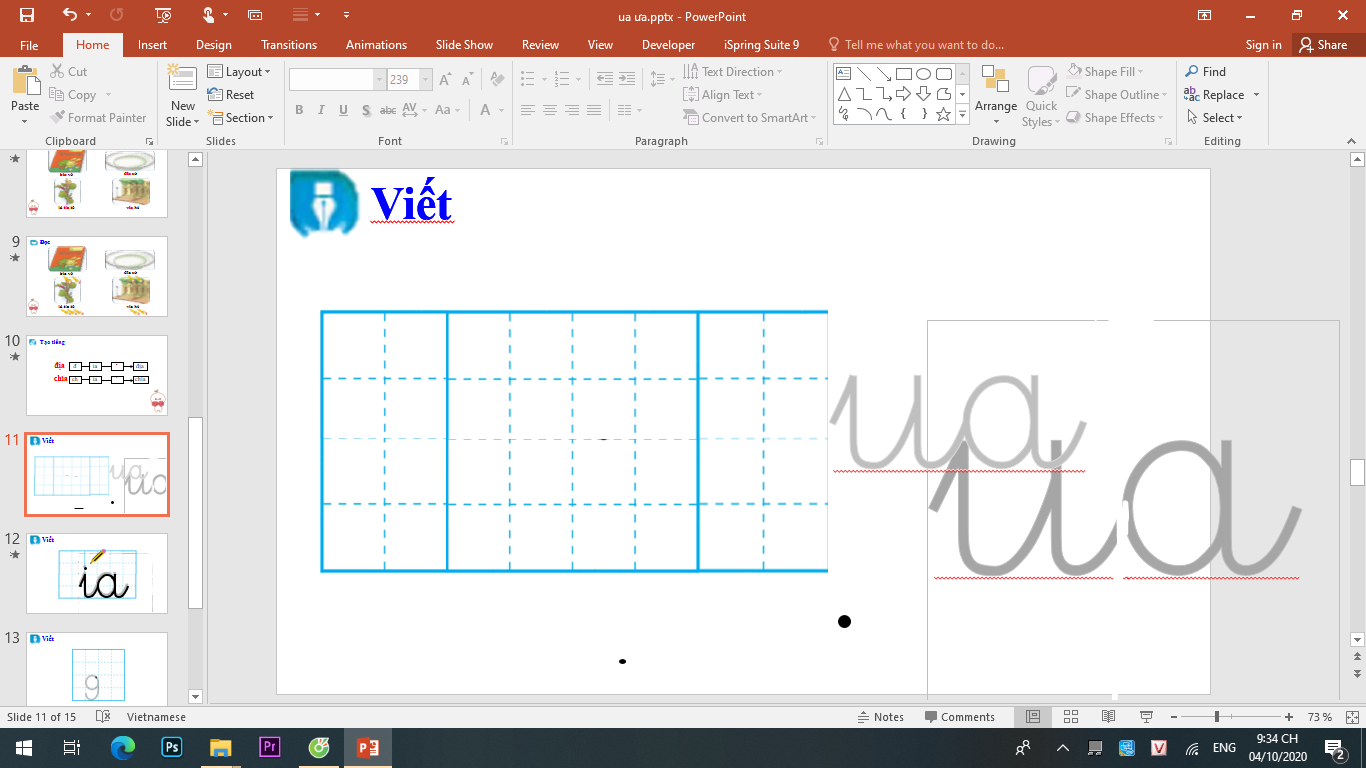 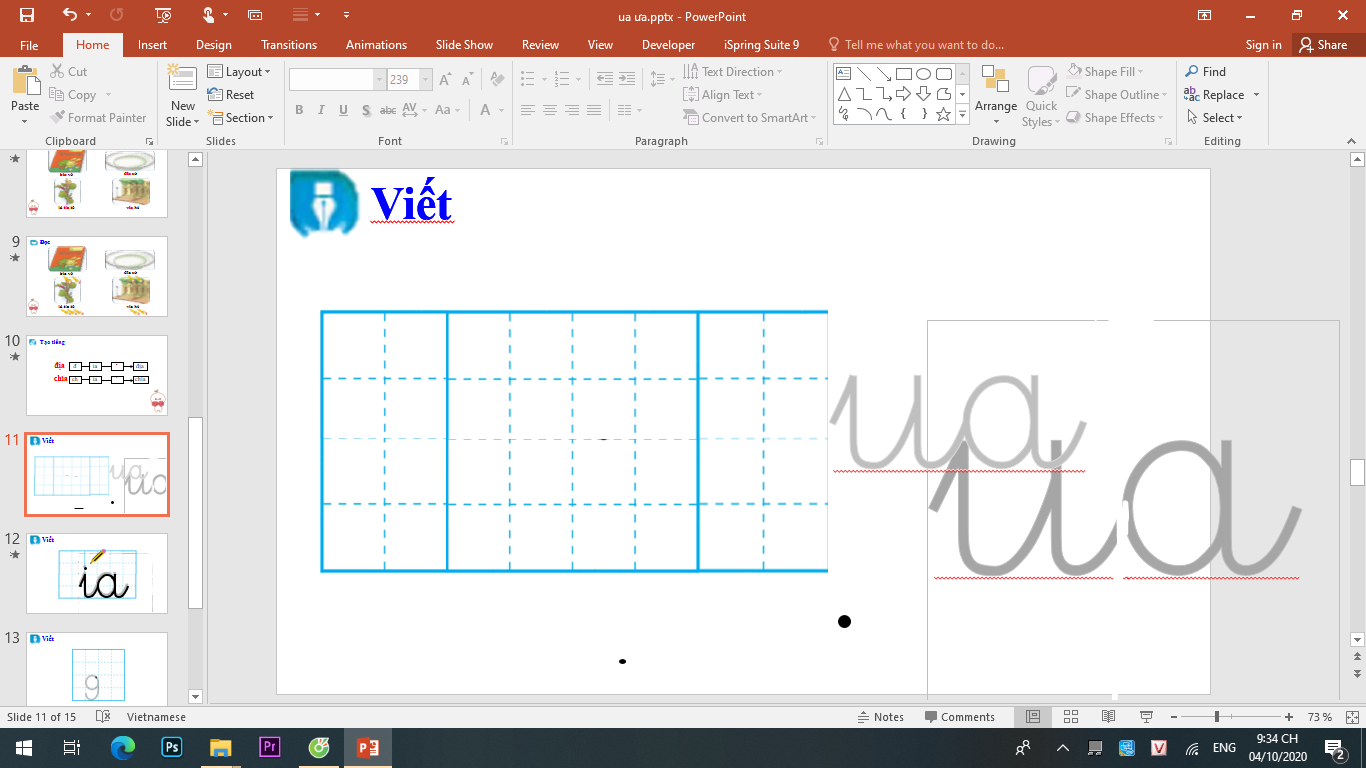 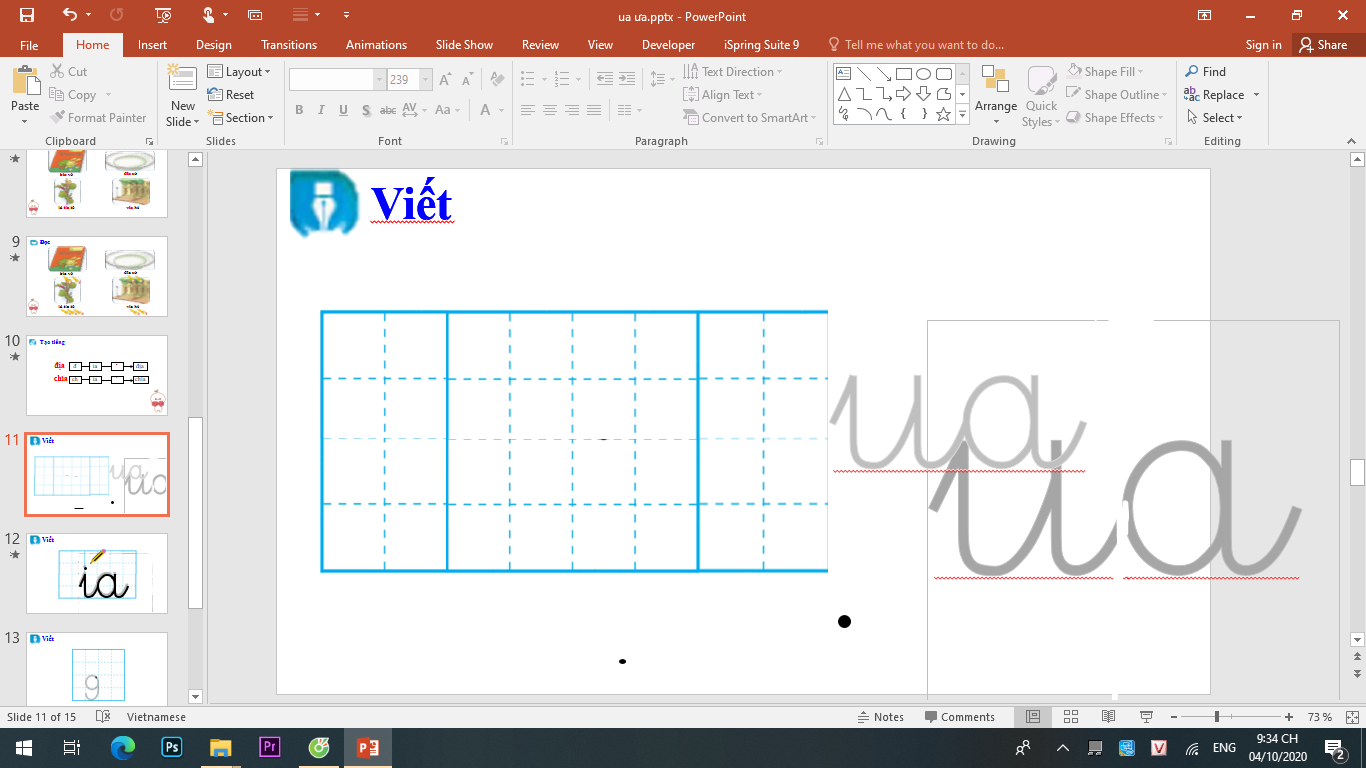 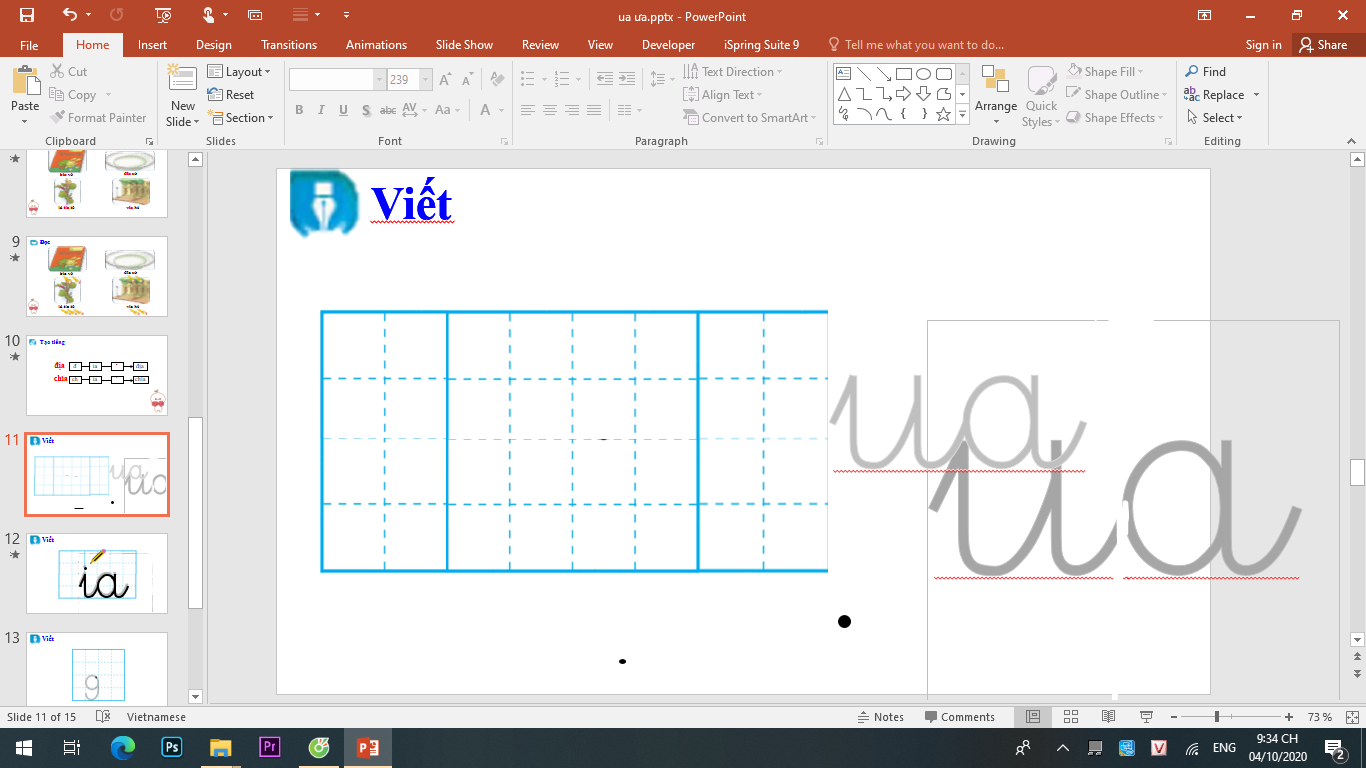 wải
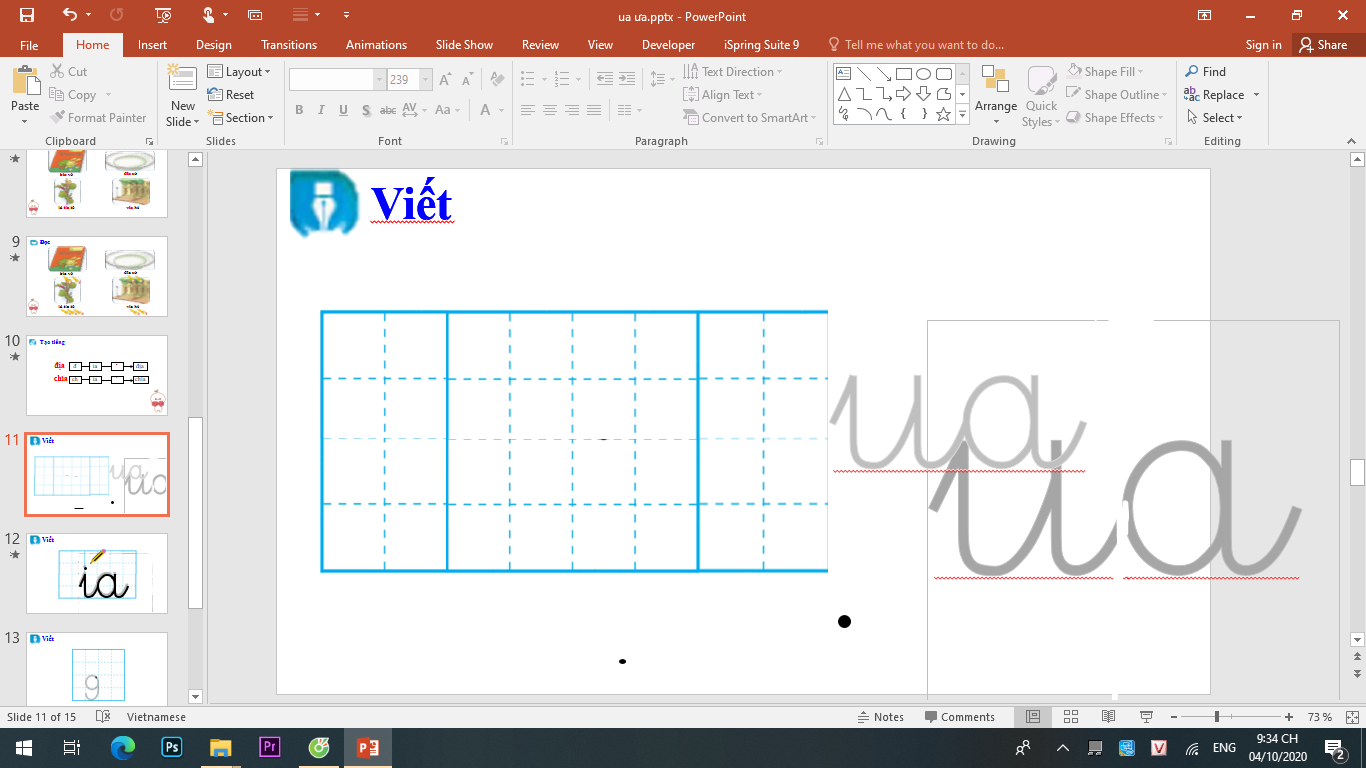 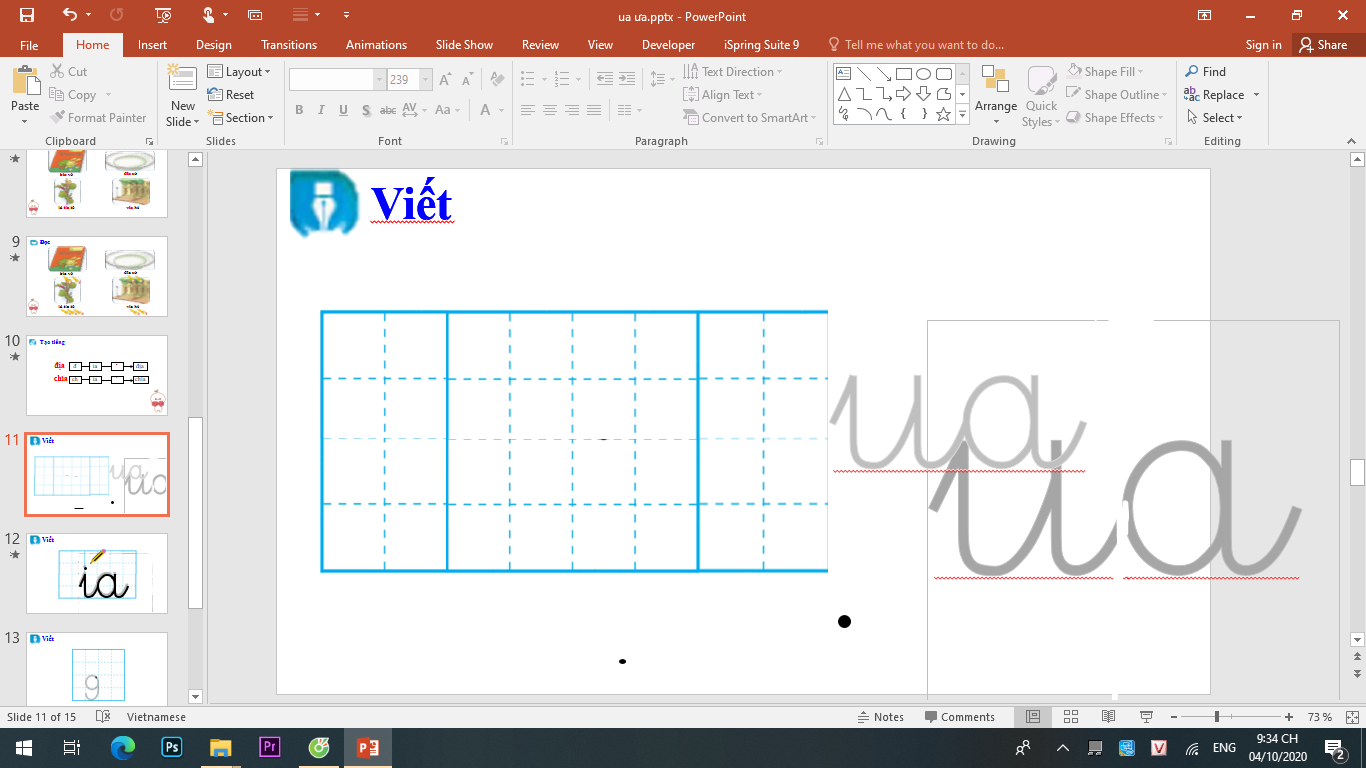 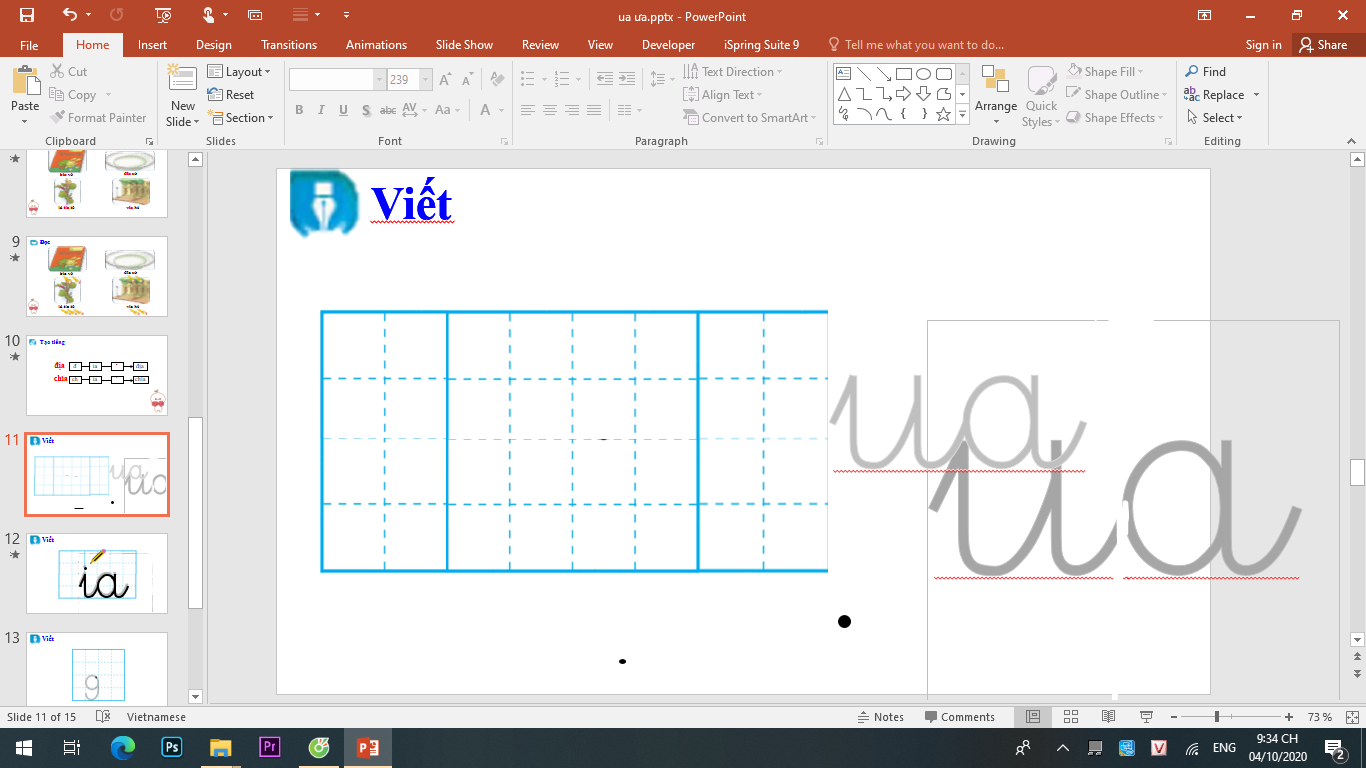 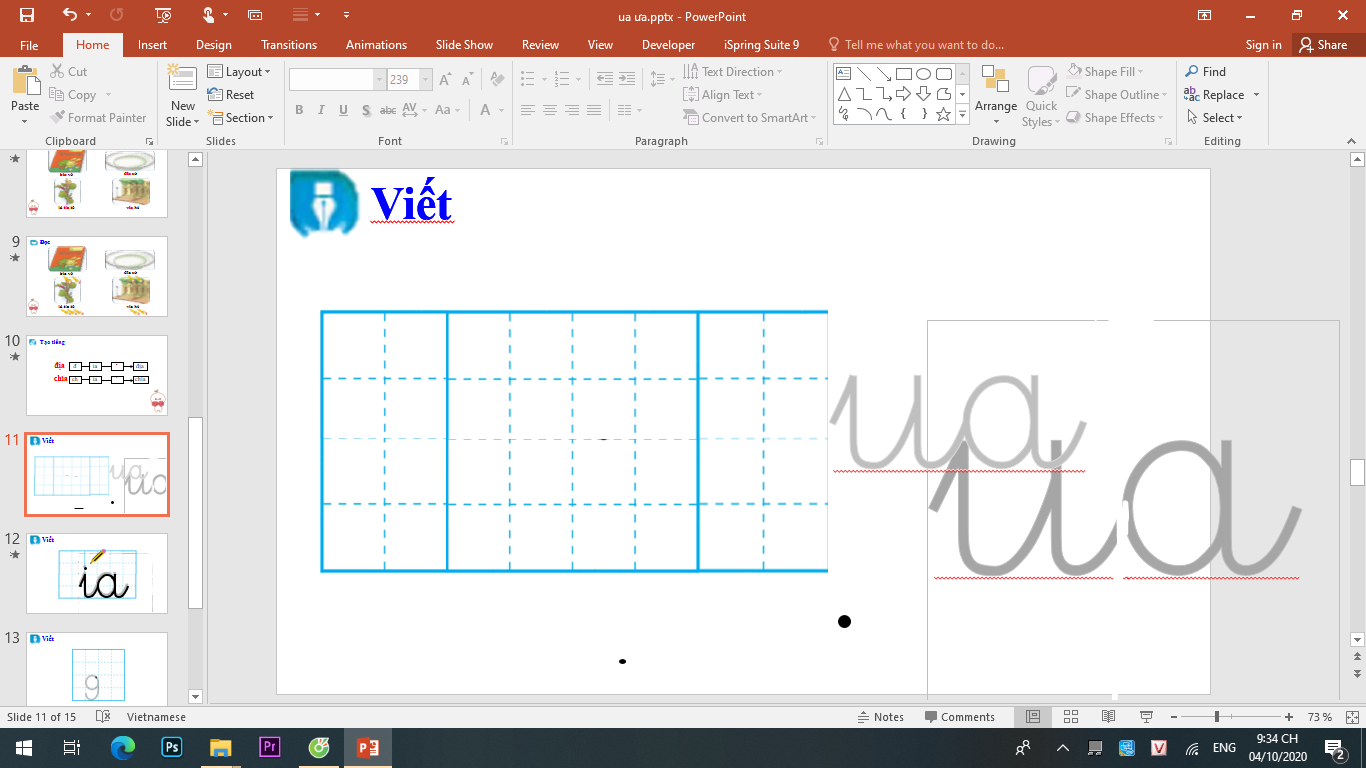 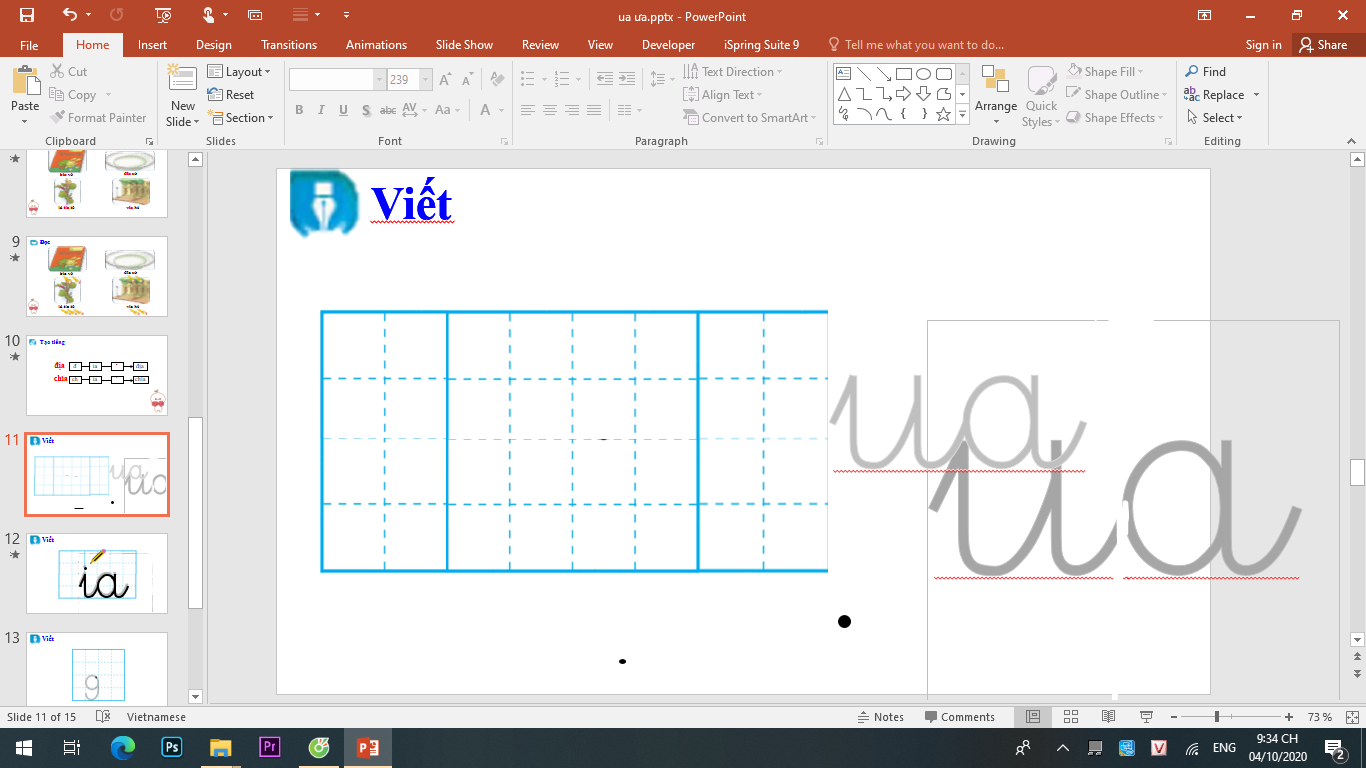 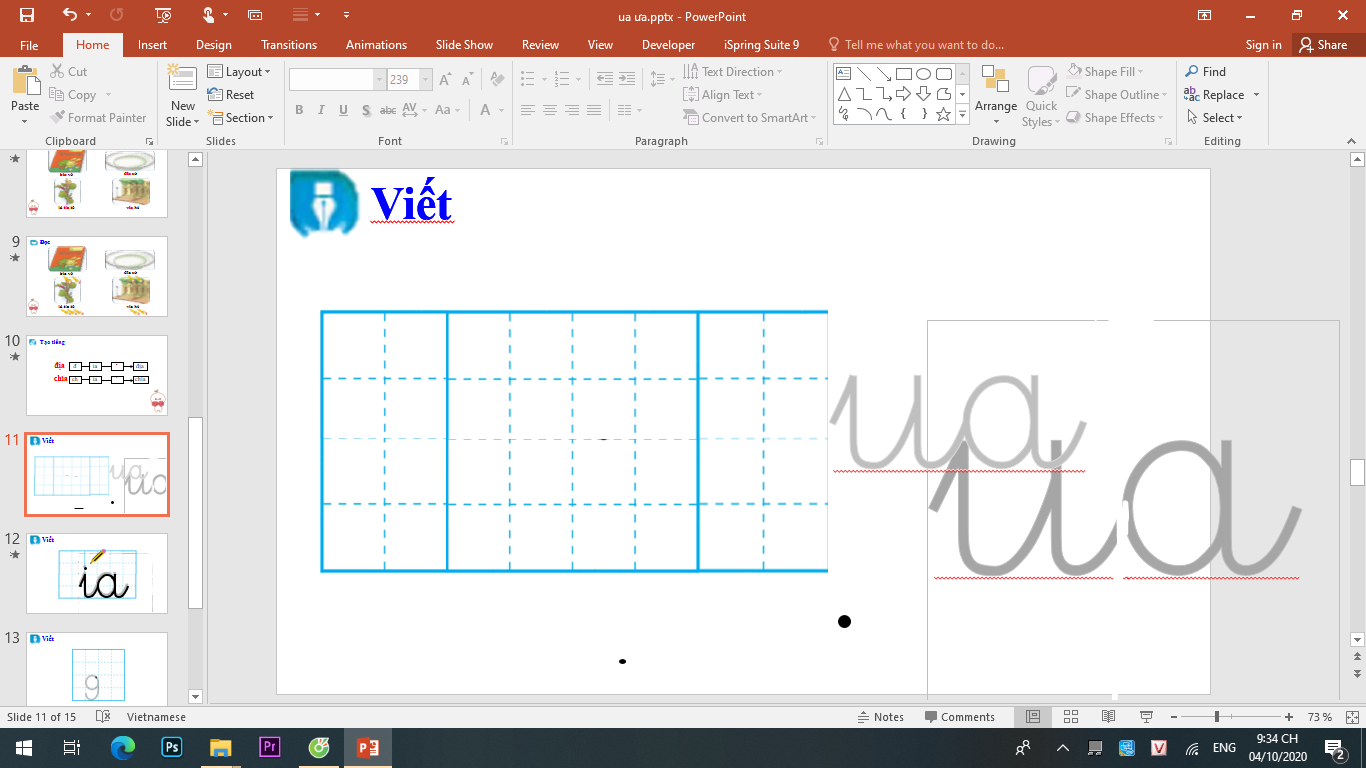 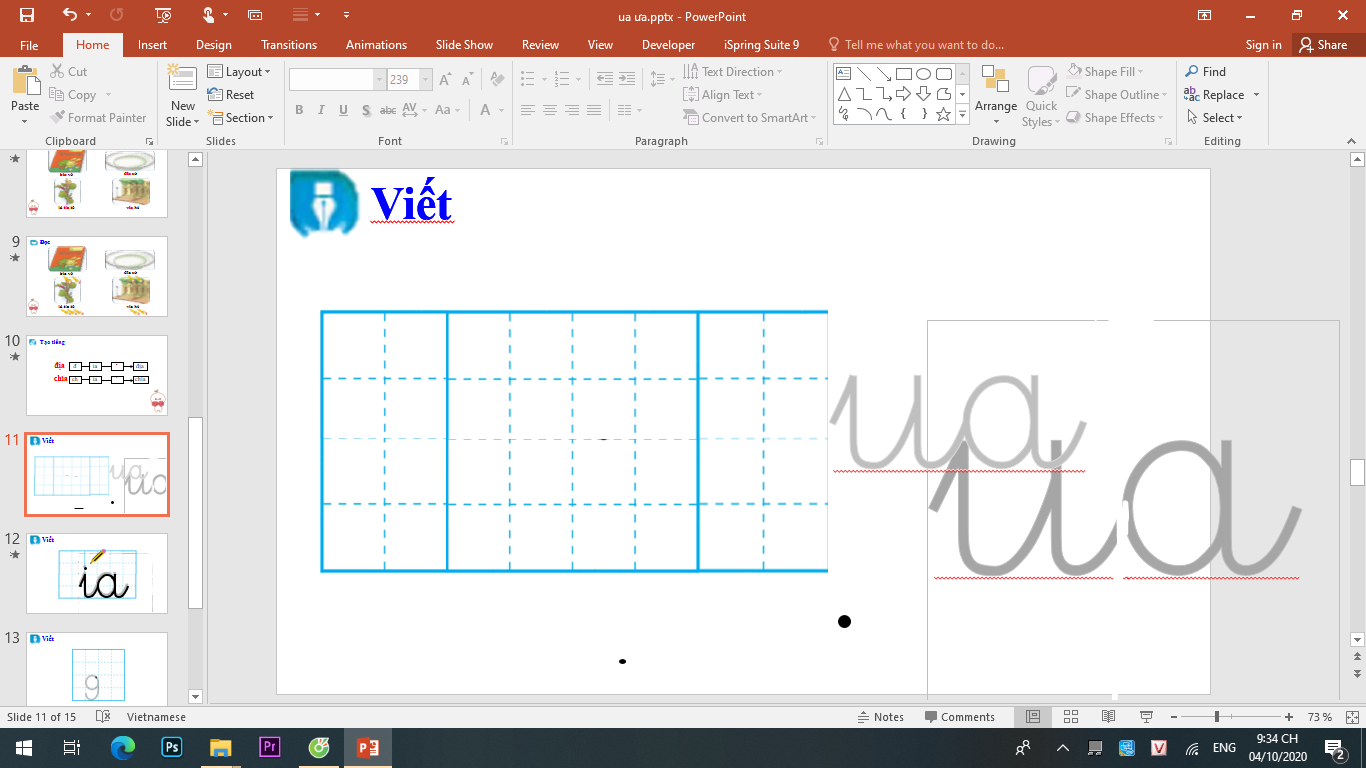 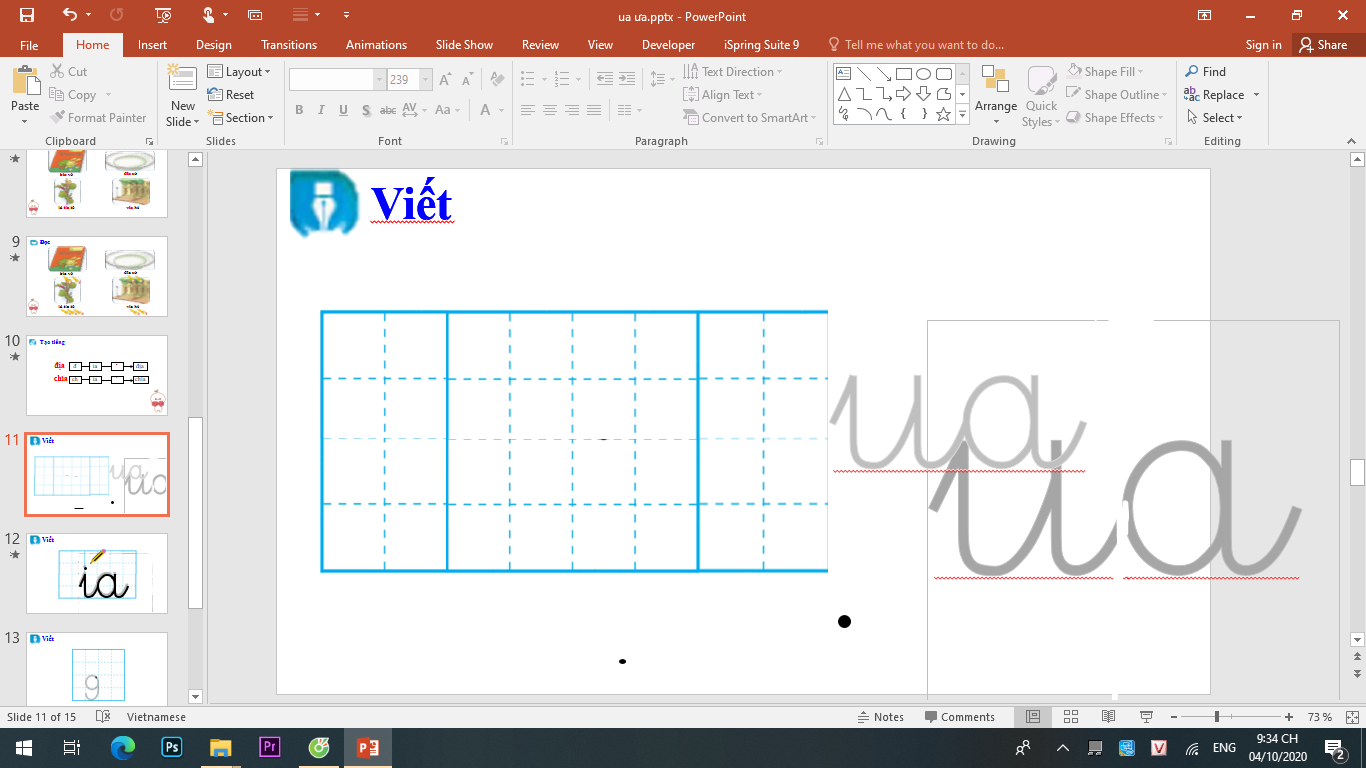 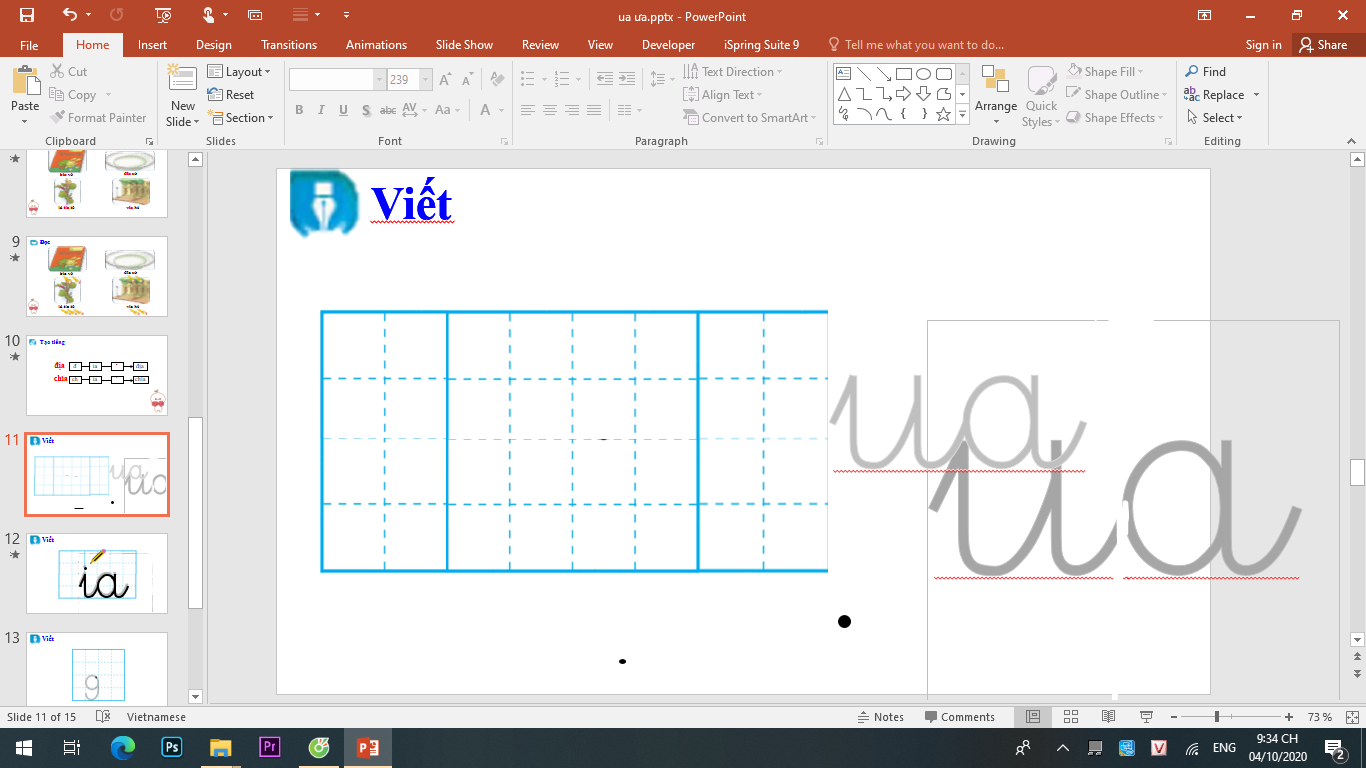 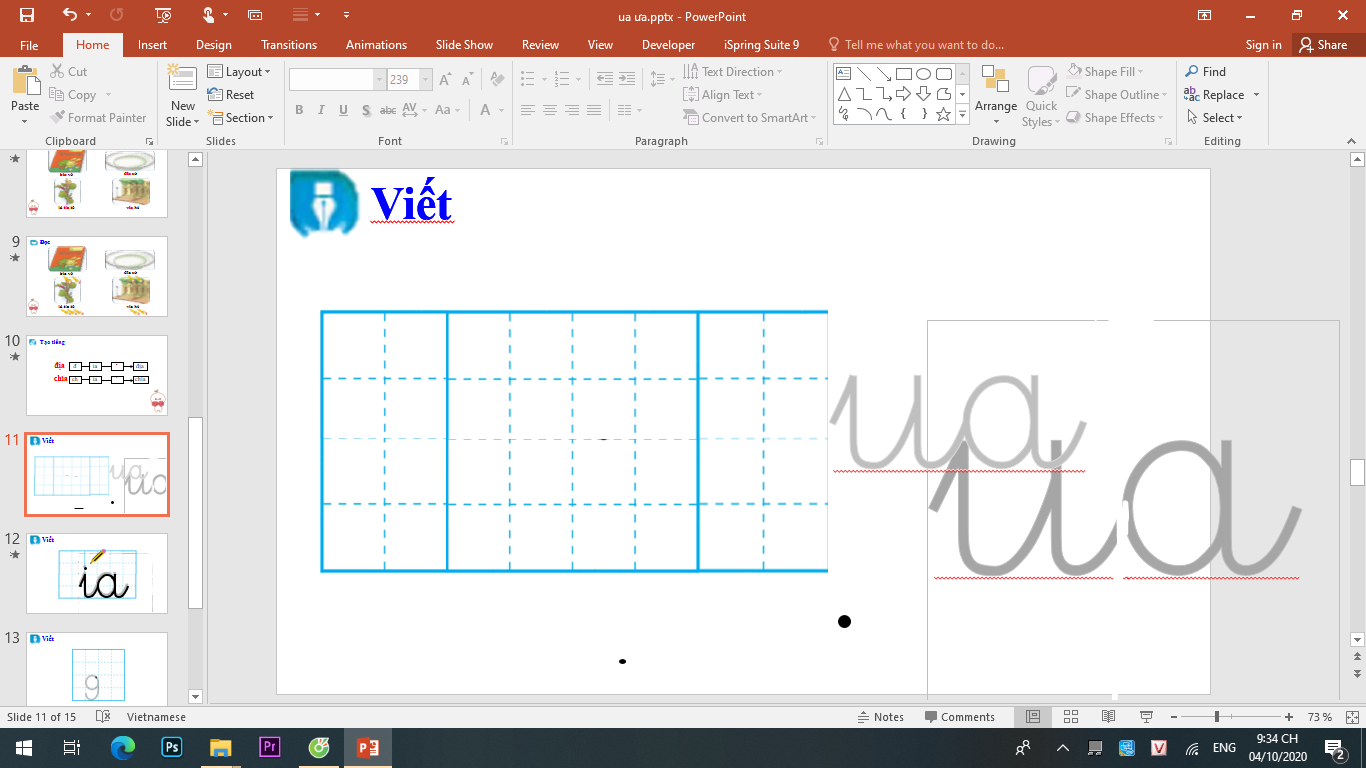 q
bΰ▫
Ďả
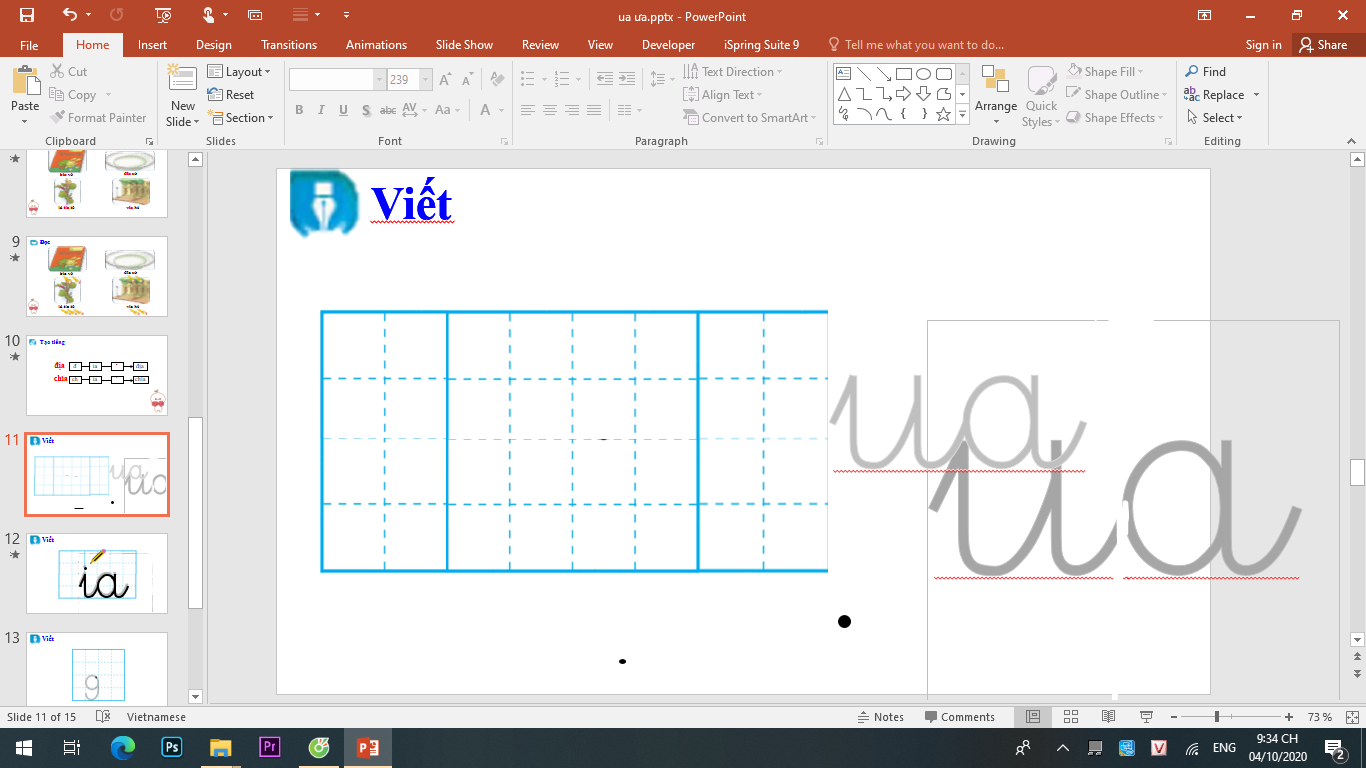 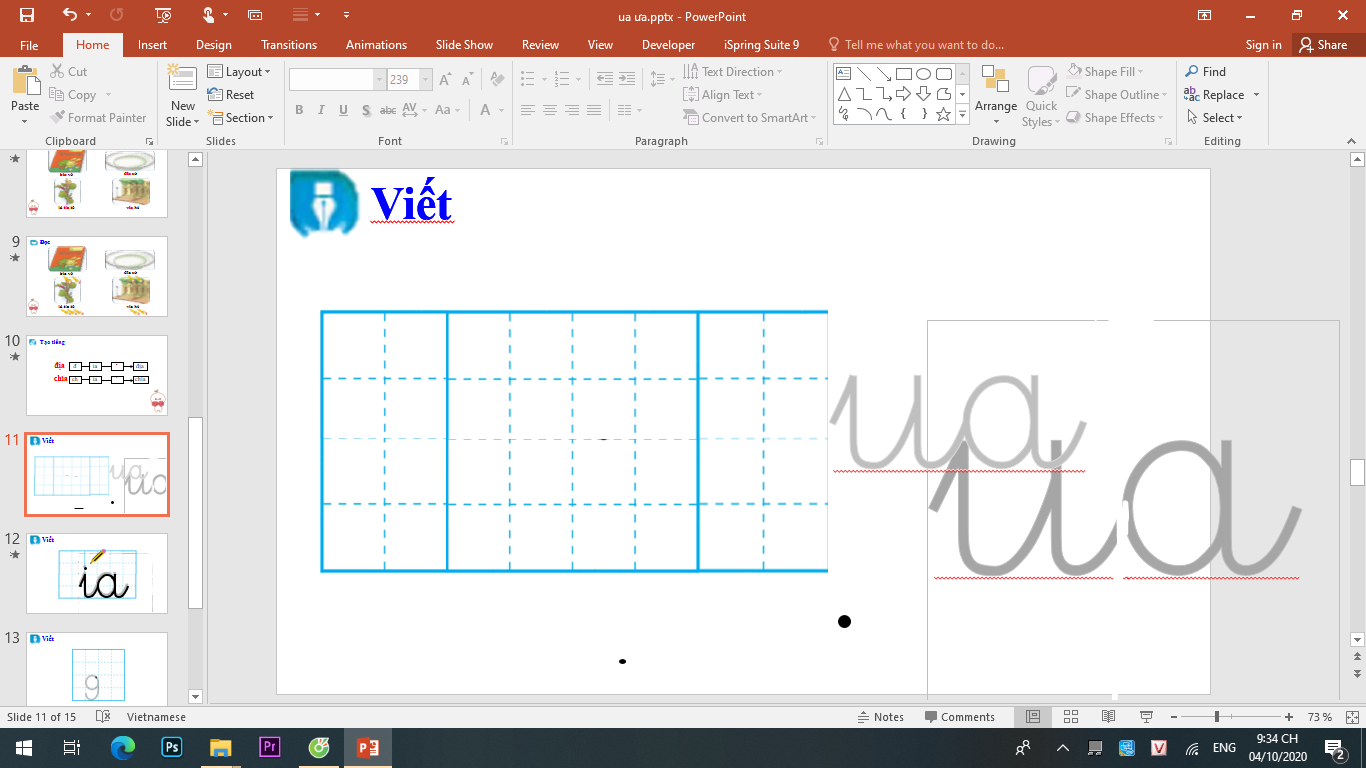 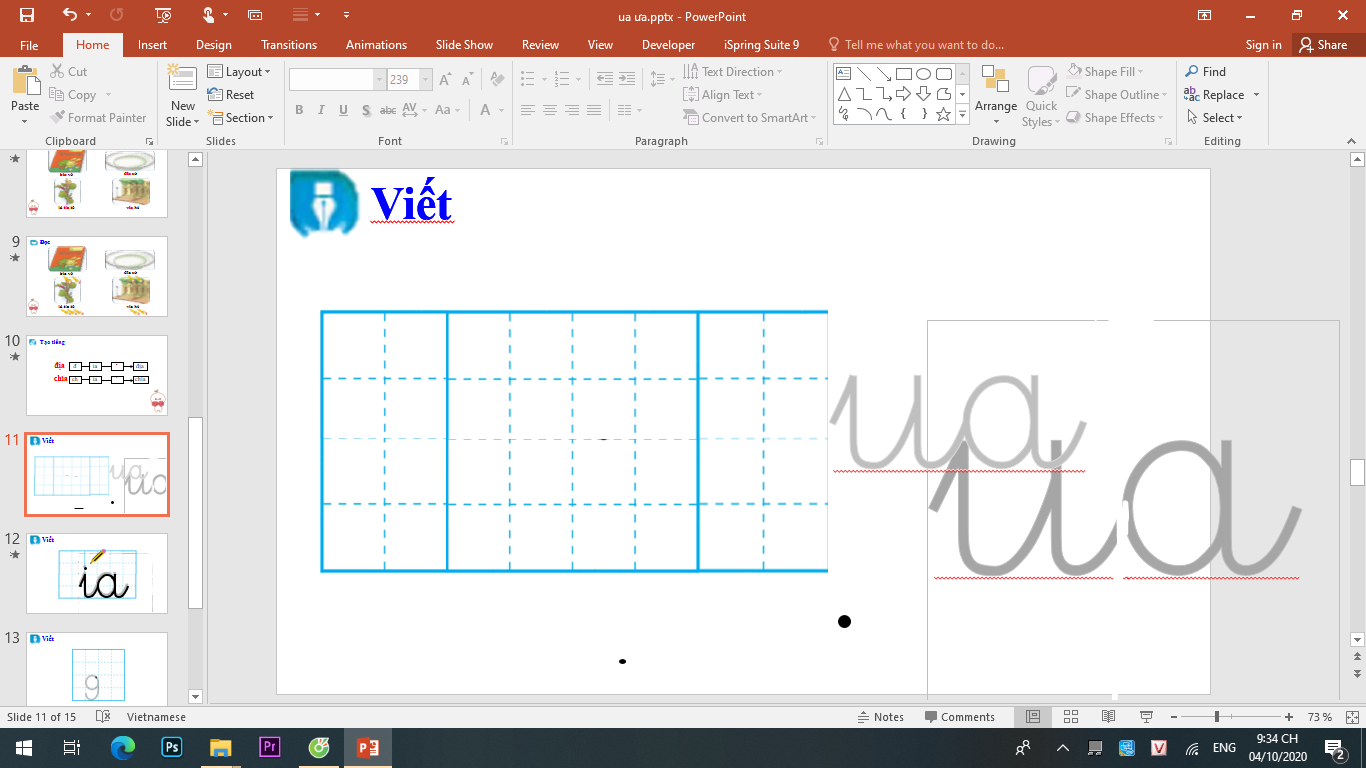 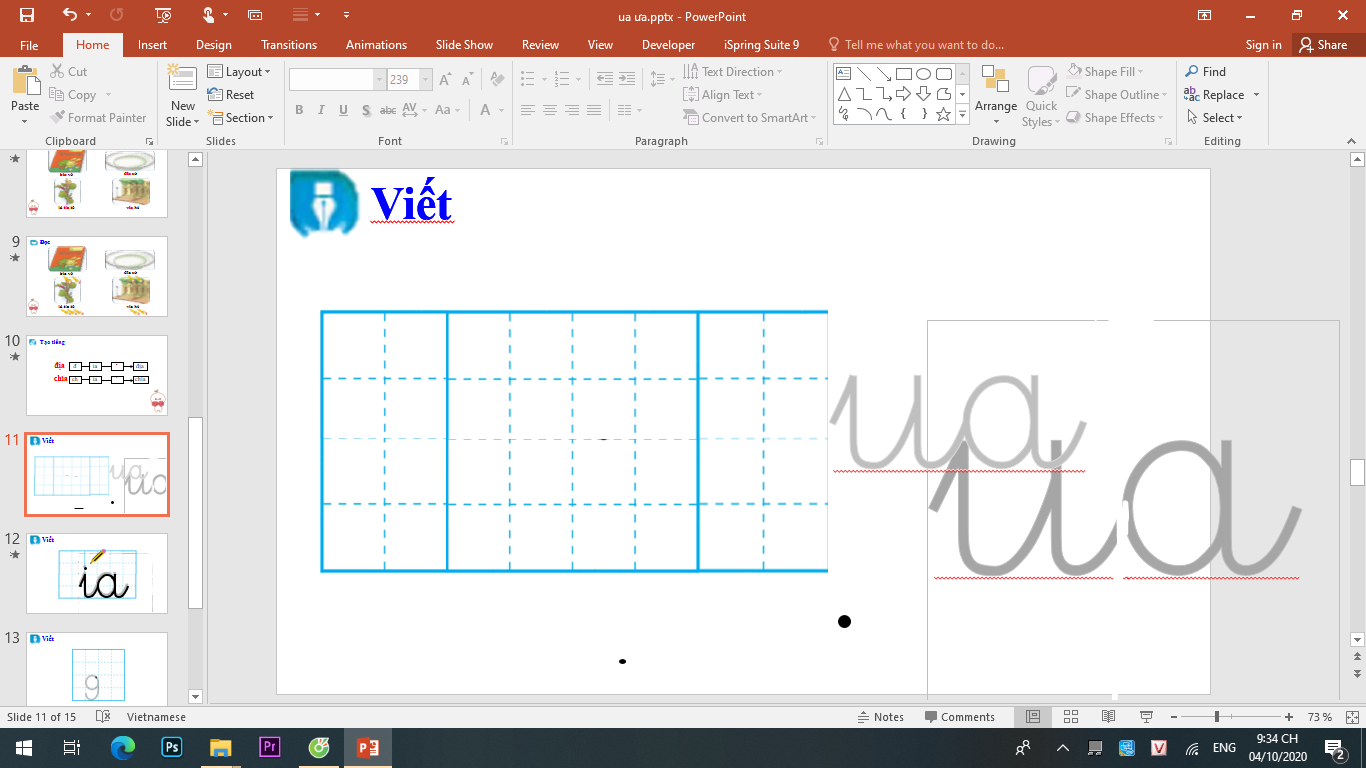 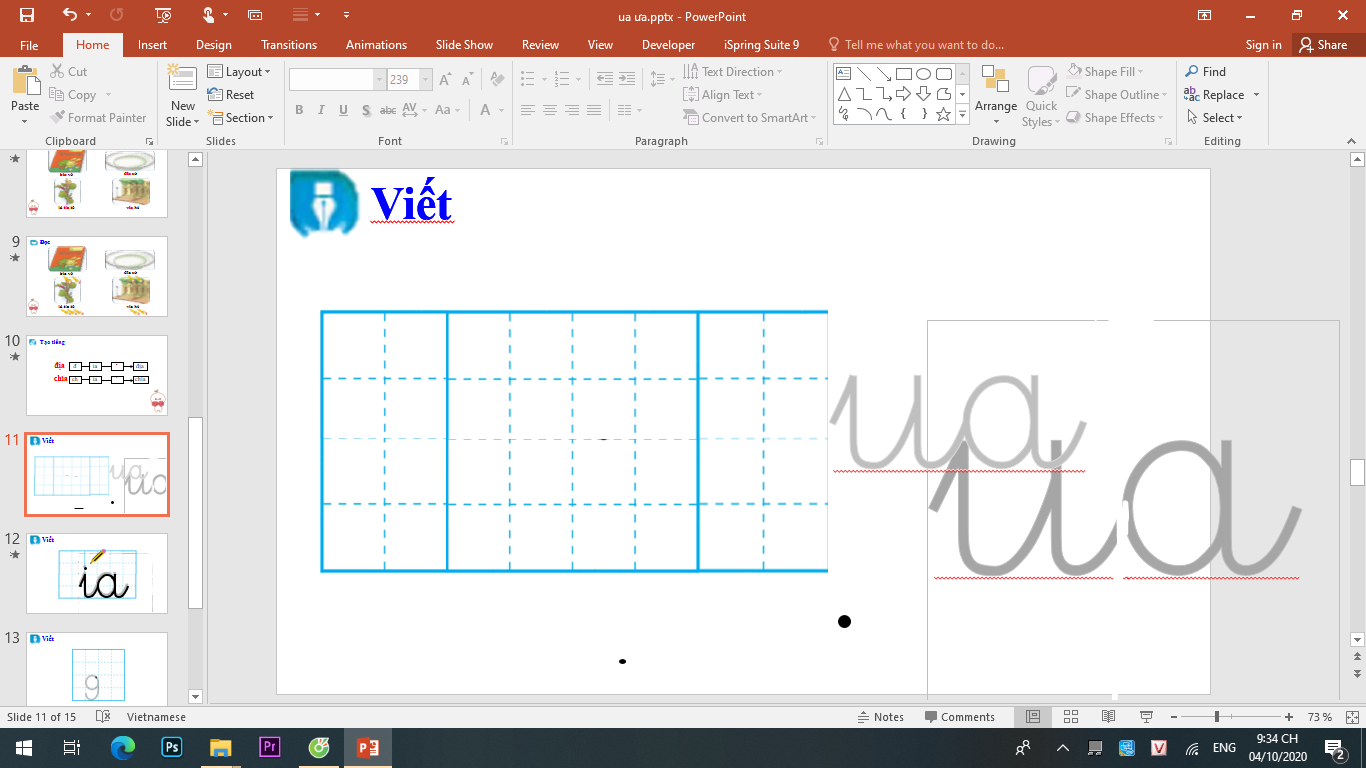 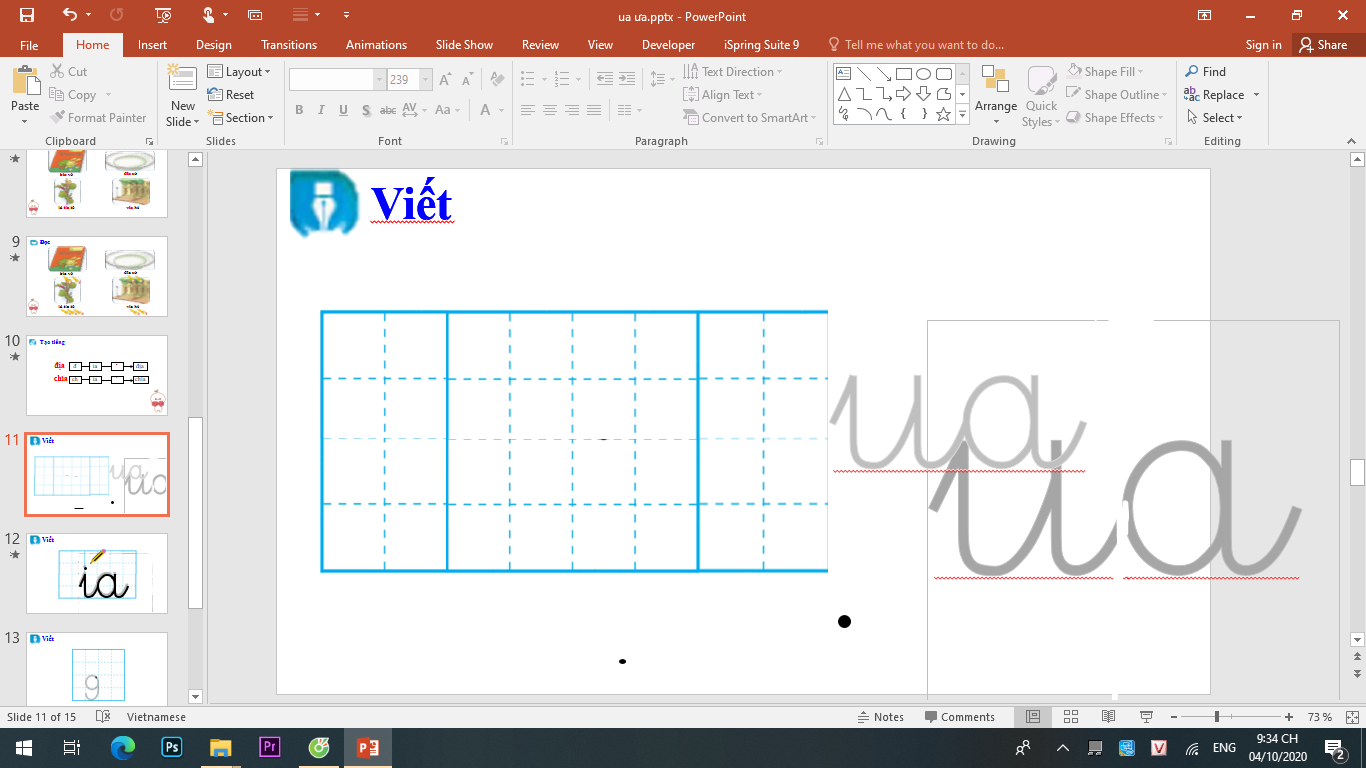 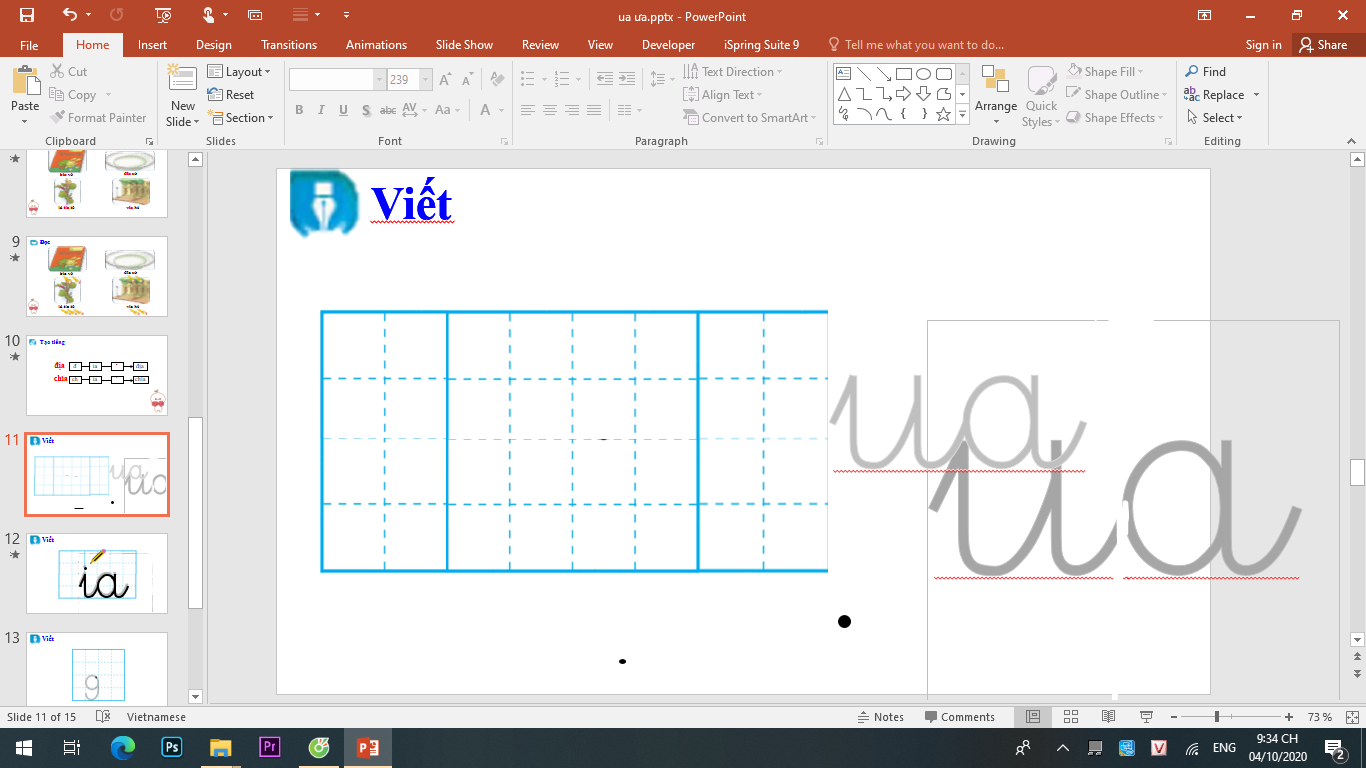 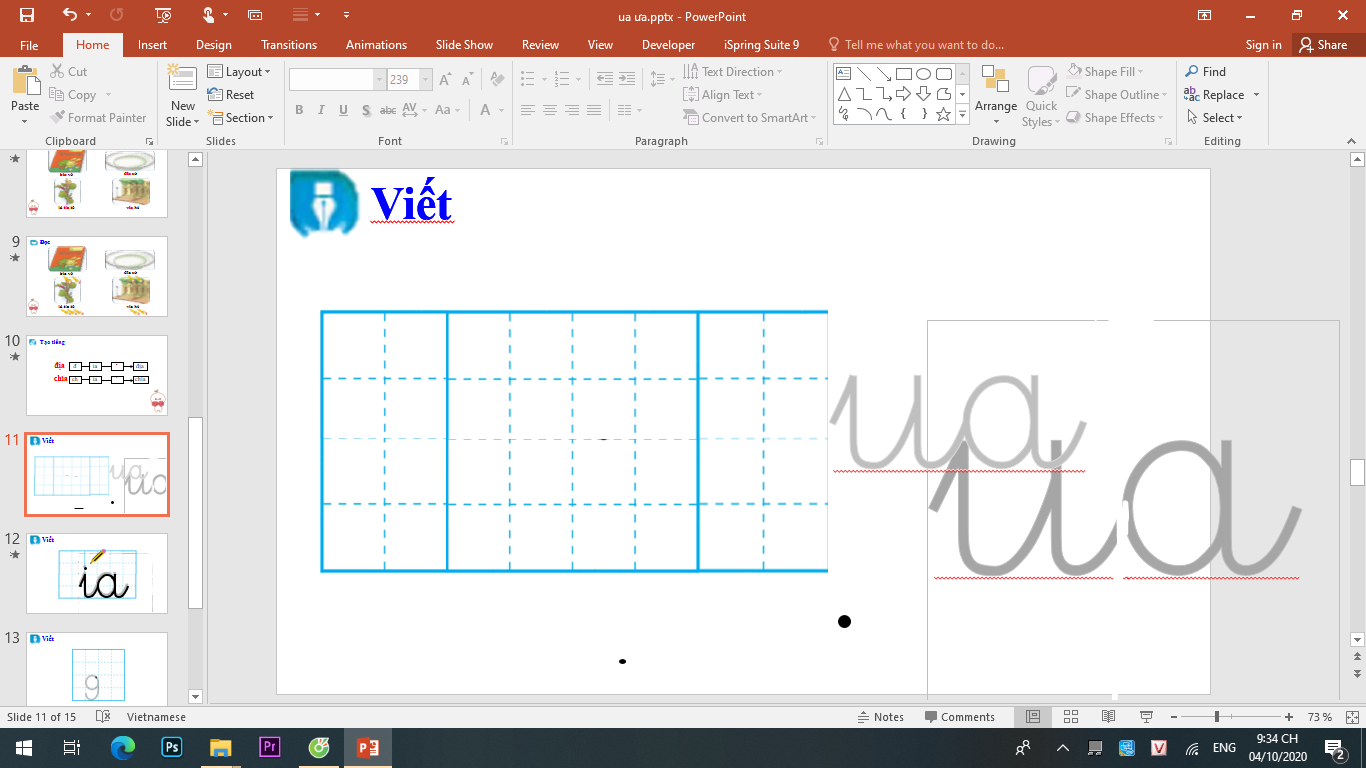 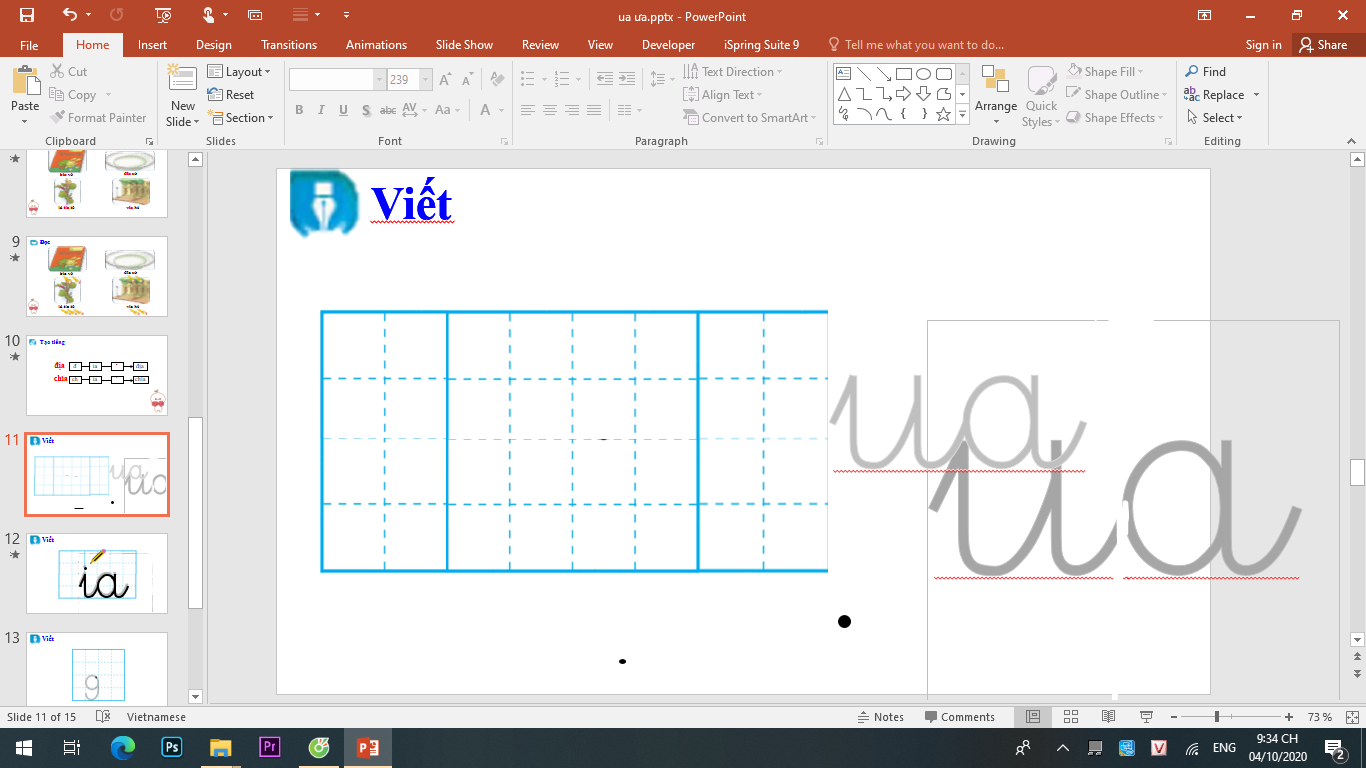 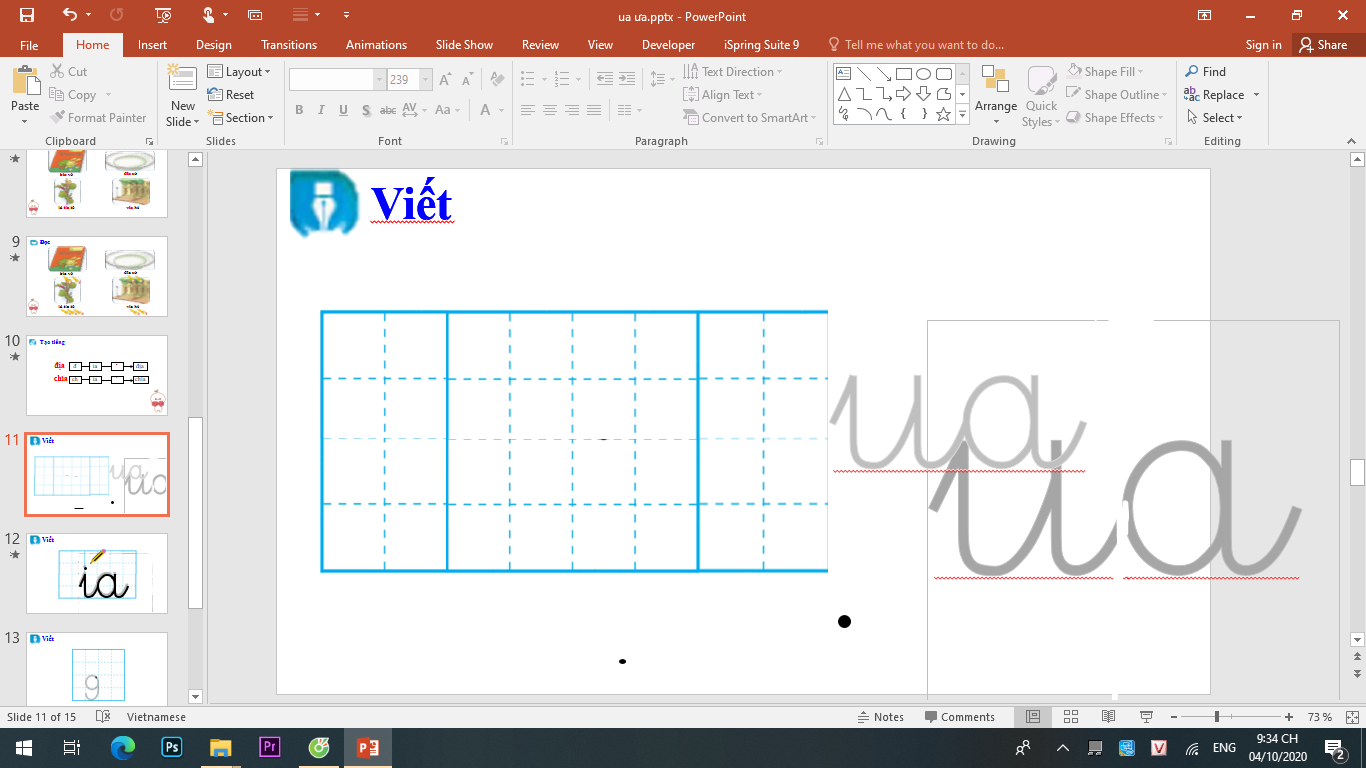 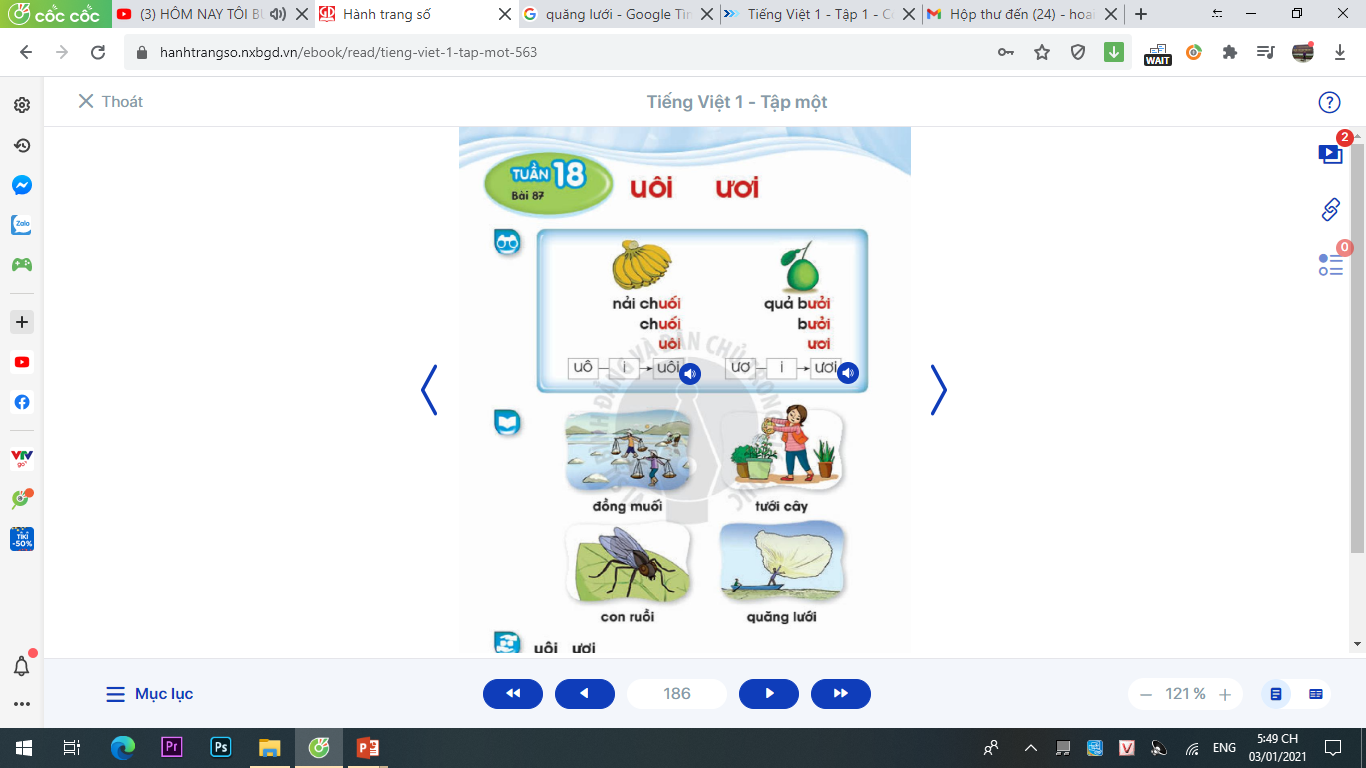 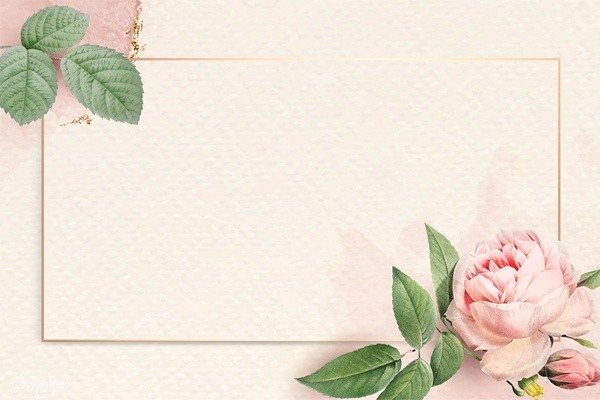 Đọc bài 
ứng dụng
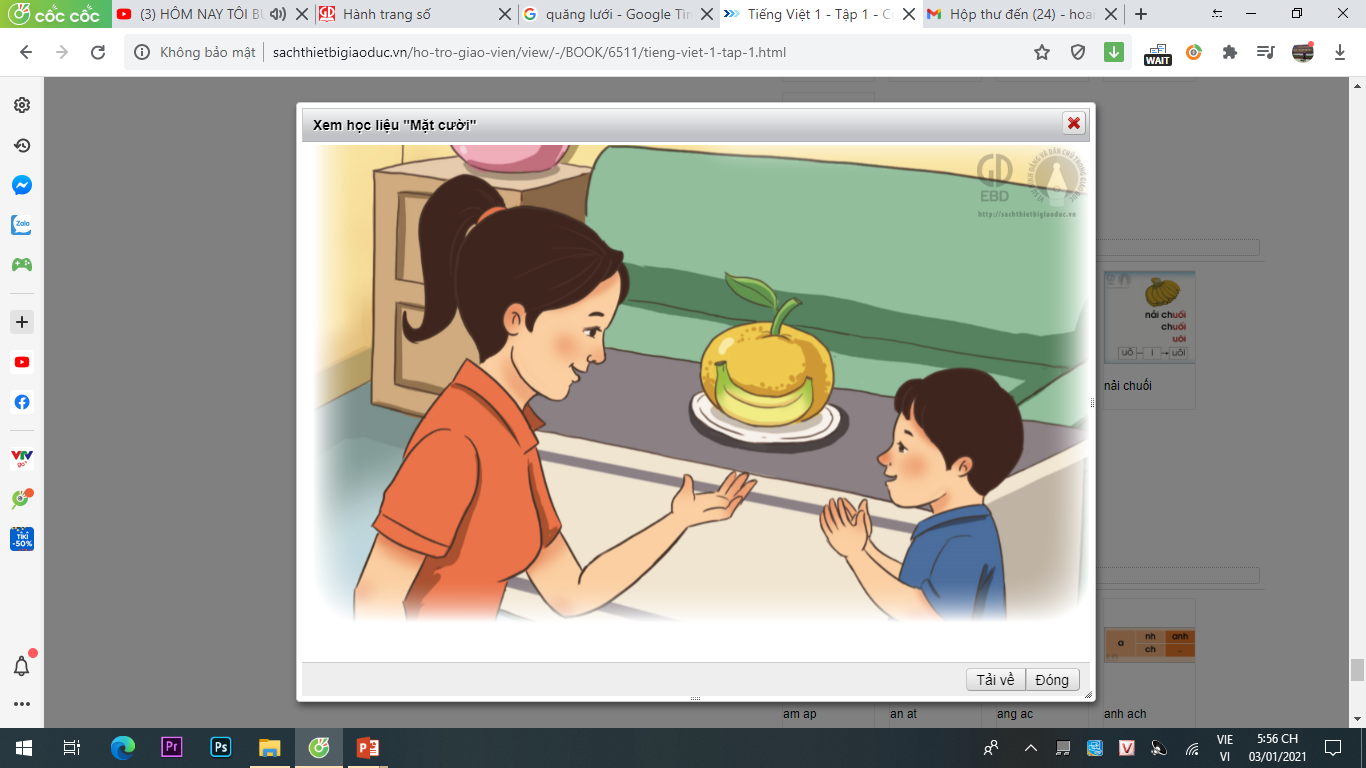 Mặt cười
uôi
ươi
ươi
Quả chuối 
như thế nào?
ươi
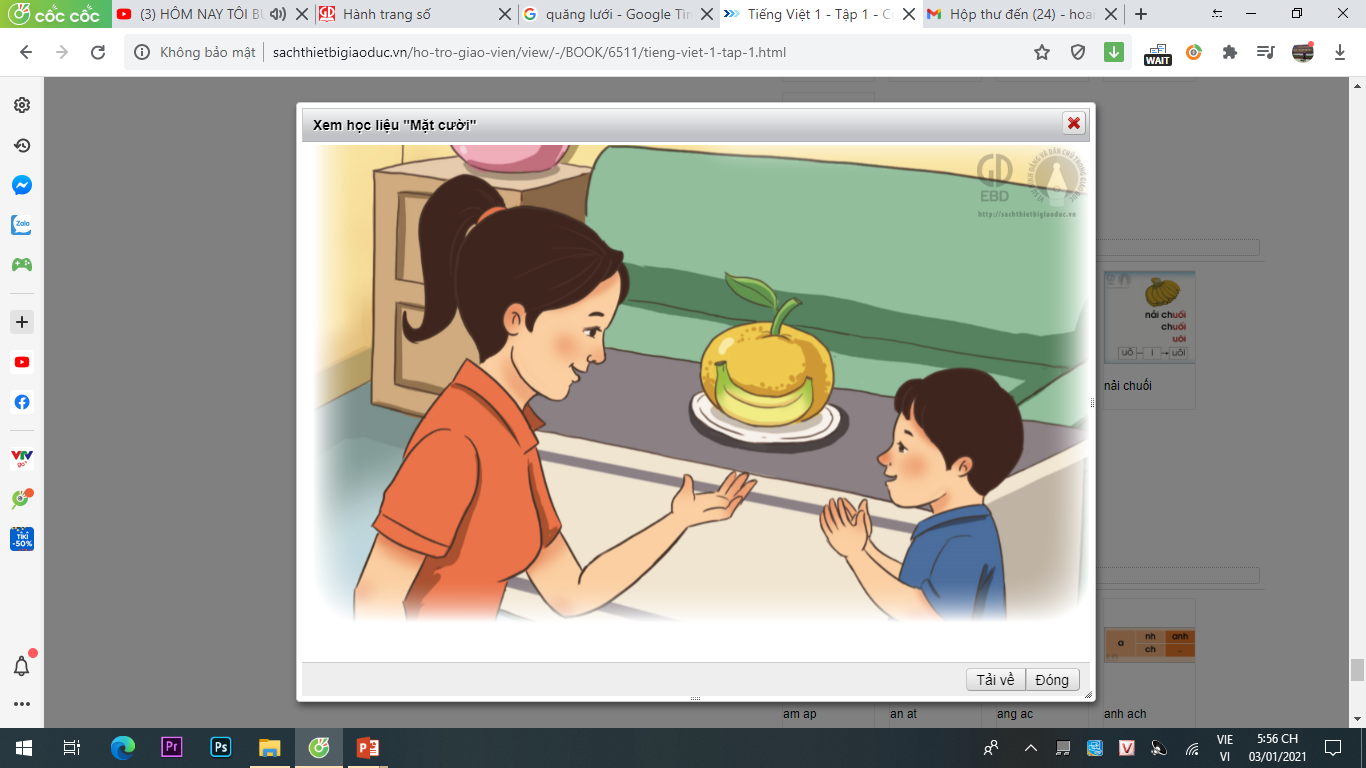 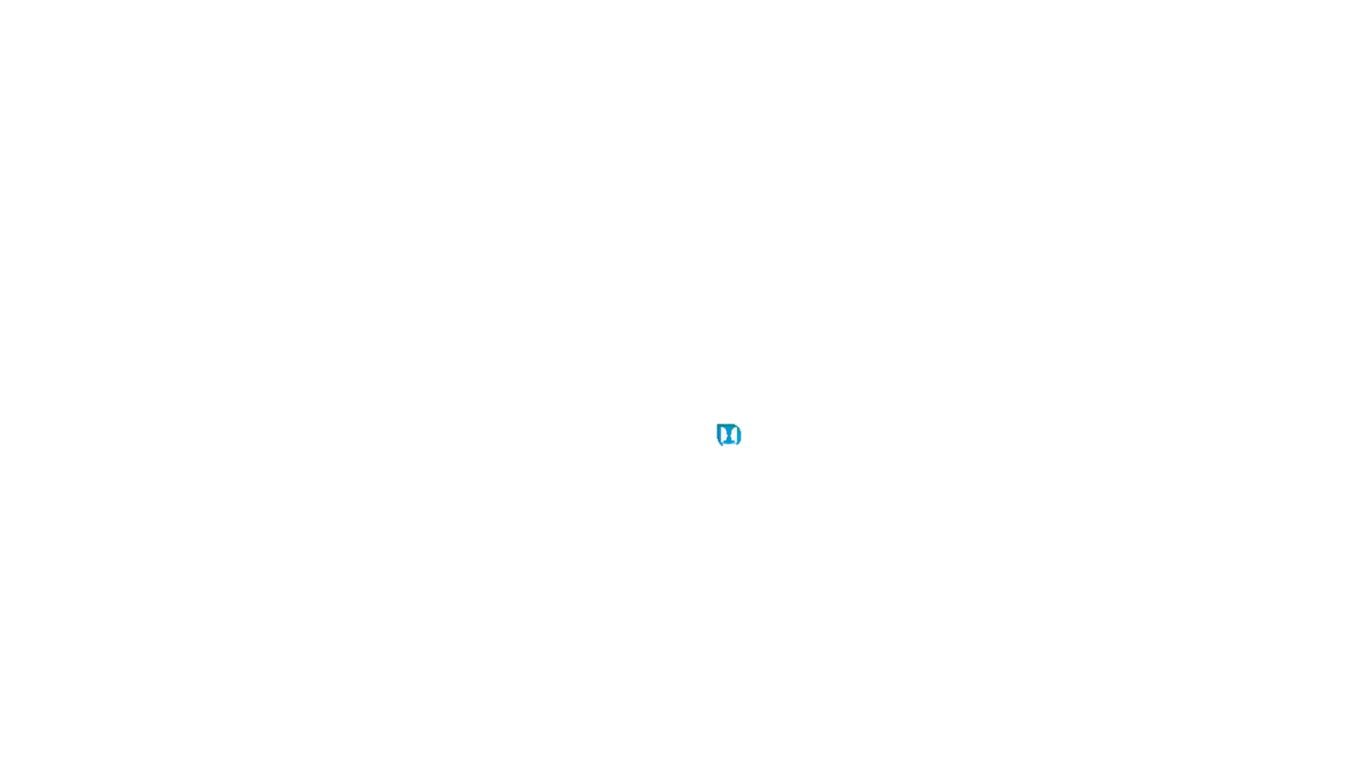 Nói và nghe
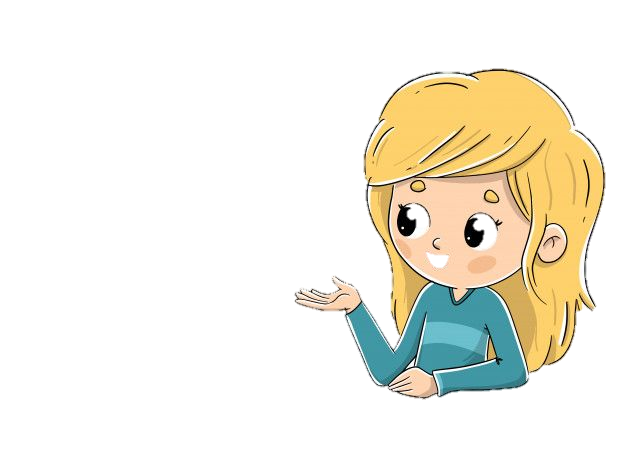 Chuột có hại như thế nào?
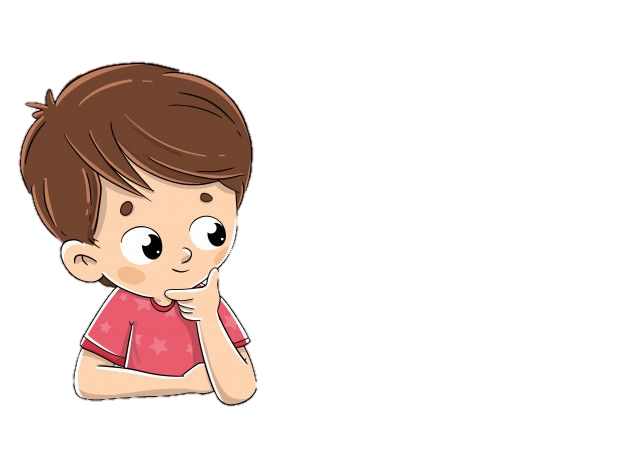 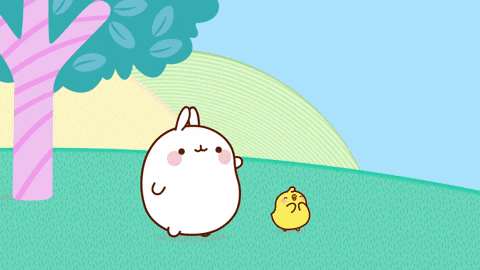 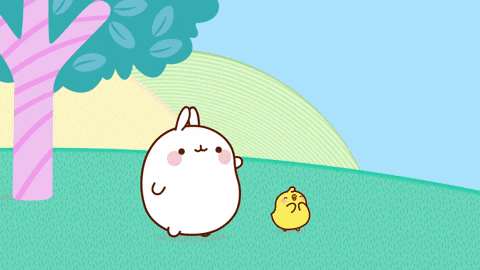 CHÚC CÁC EM HỌC GIỎI!
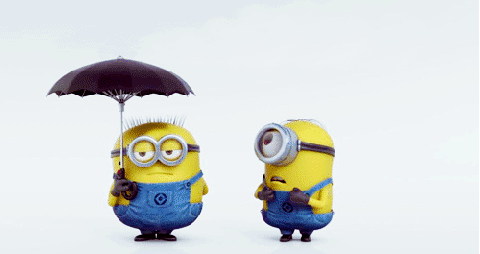